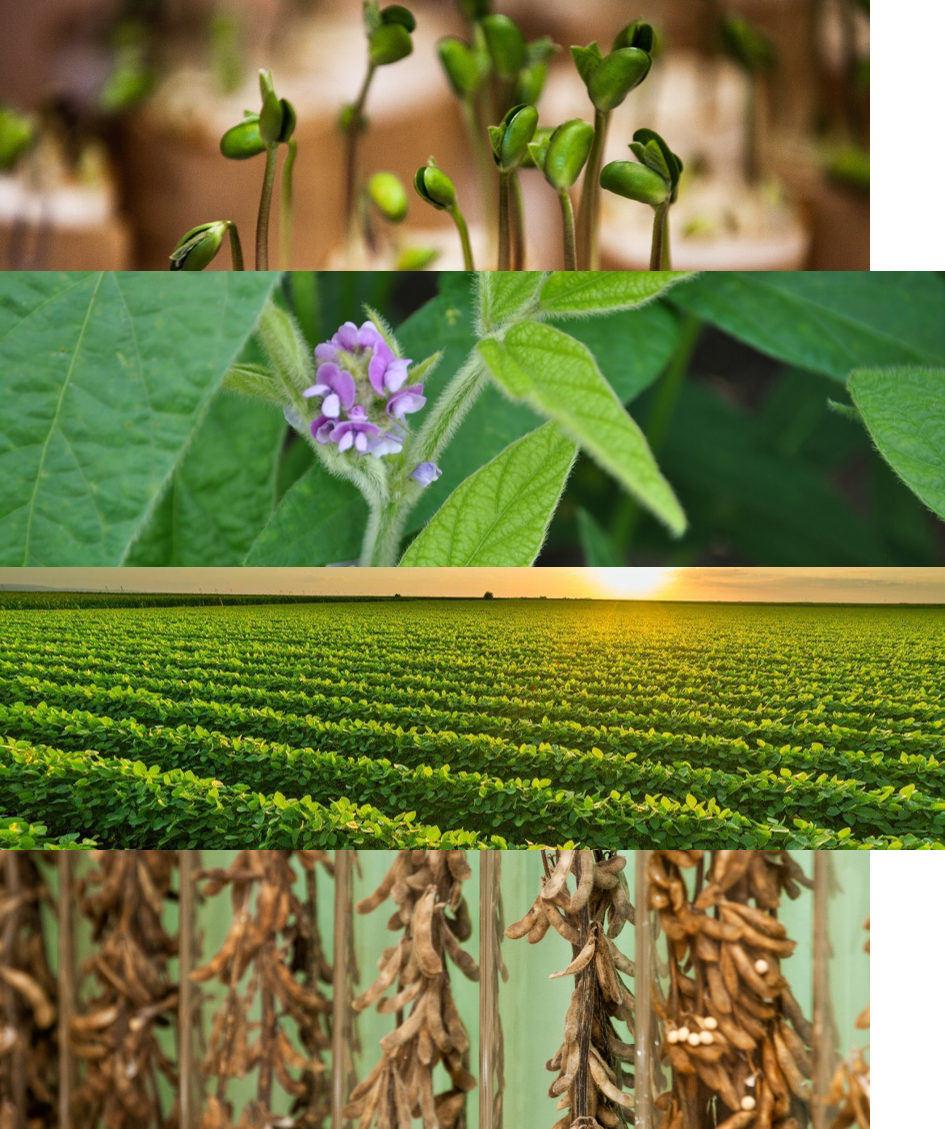 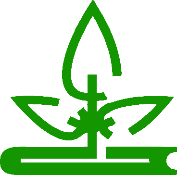 Федеральное государственное бюджетное научное учреждение
Федеральный научный центр
«Всероссийский научно-исследовательский институт сои»
Врио директора
Волкова Елена Александровна,
канд. экон. наук, доцент
Игнатьевское шоссе, д. 19, г. Благовещенск,
Амурская область, 675027
(4162) 36-94-50

amursoja@gmail.com
info@vniisoi.ru
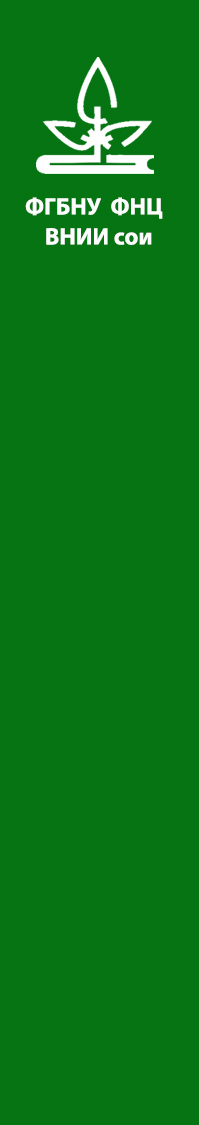 Всероссийский НИИ сои был создан в 1968 году на базе Амурской государственной сельскохозяйственной опытной станции. Однако история его становления и развития относится к 1908 году, когда в Амурской области почвенно-ботаническим отрядом под руководством выдающегося почвоведа Николая Ивановича
Прохорова были заложены первые экспериментальные опыты с целью исследования почв, климата и биоресурсов области.
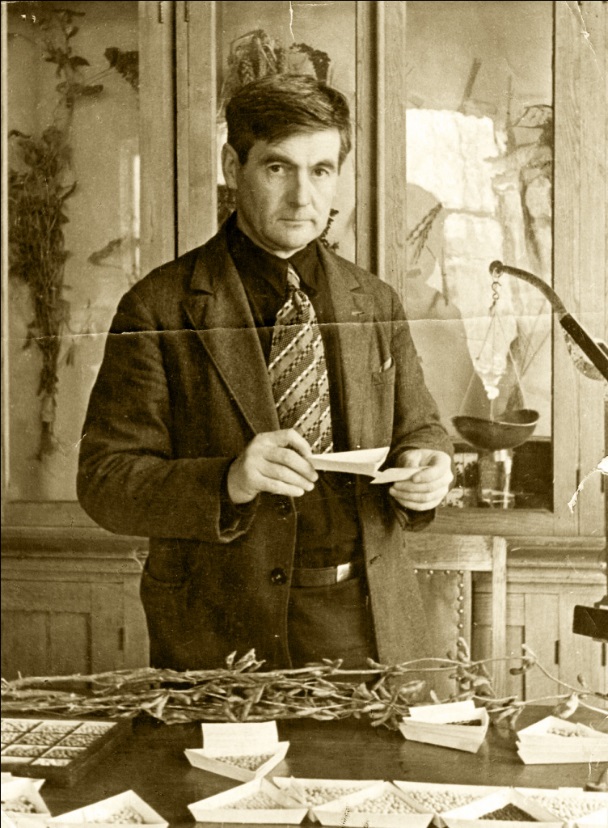 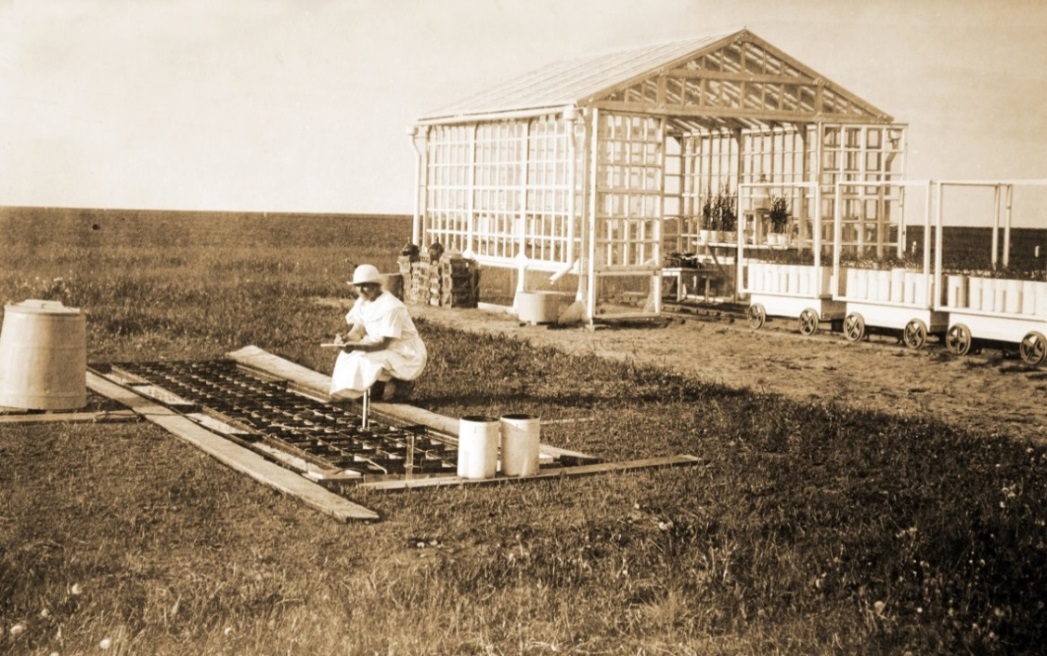 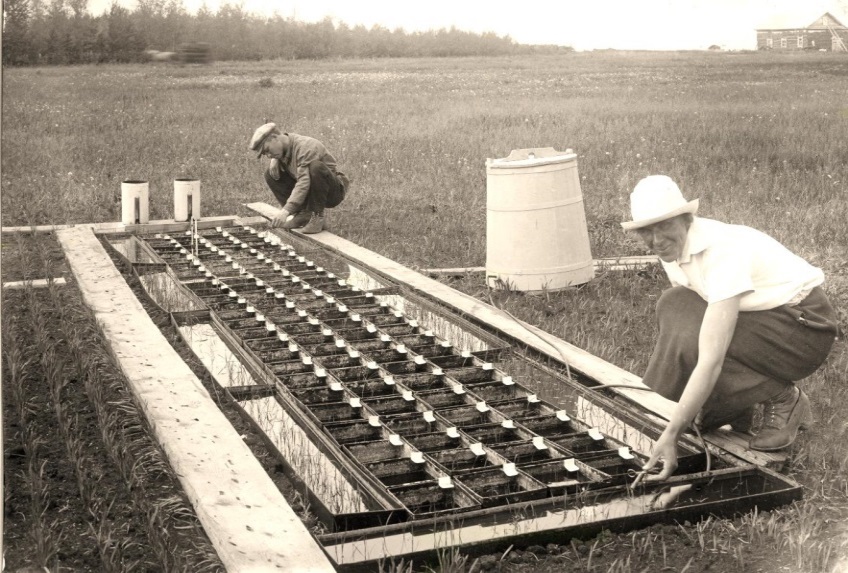 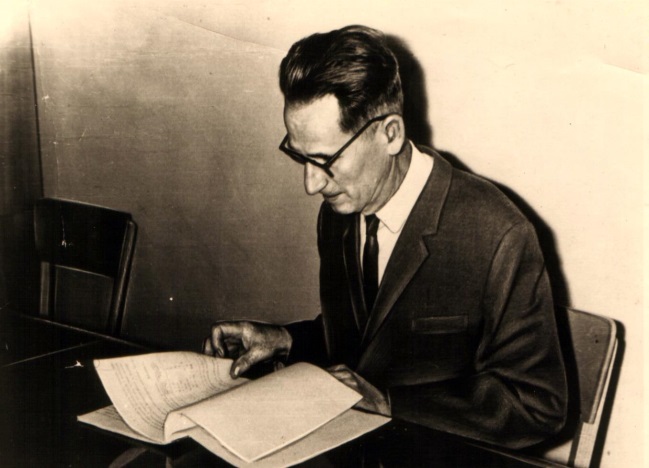 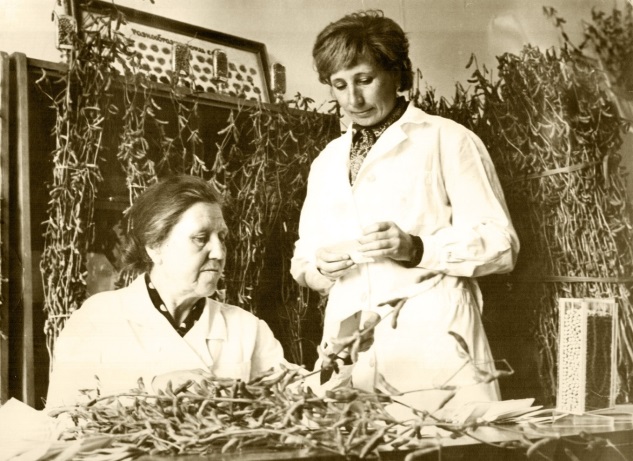 Весомый вклад в селекцию сои
 в Приамурье внесла династия селекционеров: 
К.К. Малыш, Т.П. Рязанцева, Л.К. Малыш
Первый сорт сои Амурская жёлтая популяция был создан в 1927 году основоположником селекции и семеноводства сои в Приамурье Всеволодом Александровичем Золотницким
2
2
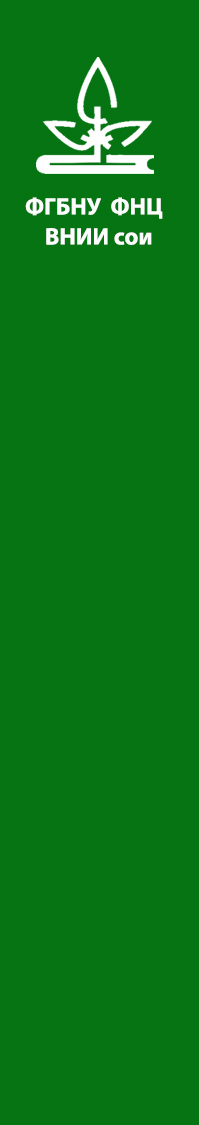 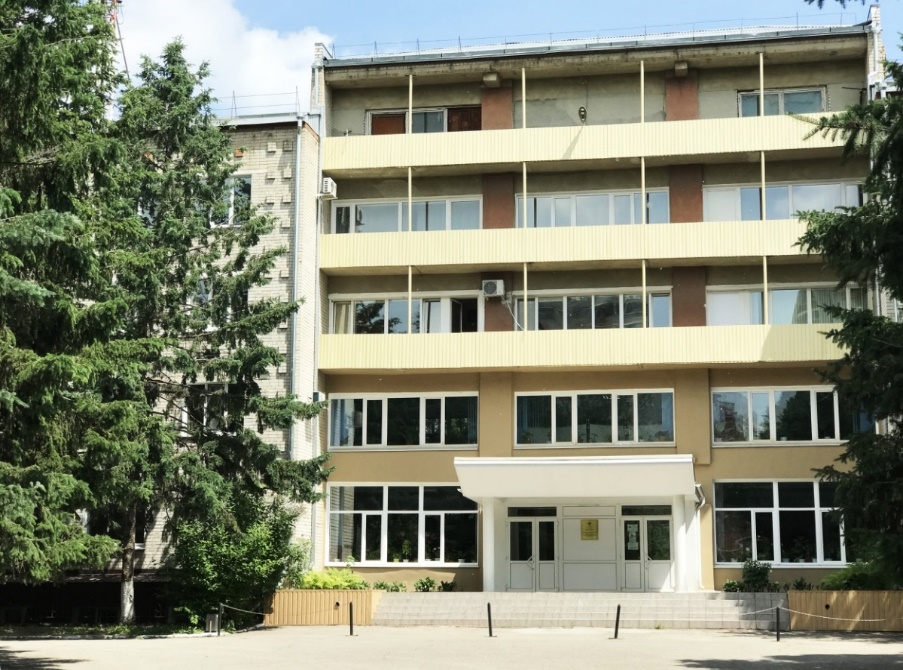 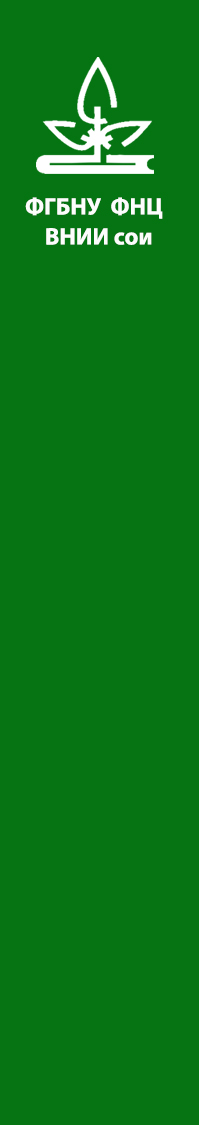 Сегодня ФГБНУ ФНЦ «Всероссийский научно-исследовательский институт сои» – это один из ведущих селекционно-семеноводческих центров России, выполняющий фундаментальные, поисковые и  прикладные научные исследования по сое по направлениям:
селекция, 
физиология, 
биотехнология, 
агрохимия, 
земледелие, 
защита растений, 
хранение и переработка сельскохозяйственной продукции, 
экономика и земельные отношения, 
механизация и автоматизация растениеводства.

За годы деятельности института селекционерами создано более 100 высокопродуктивных, холодоустойчивых, слабо реагирующих на длину светового дня сортов сои, с потенциалом продуктивности до 4,2 т/га и содержанием белка в семенах, достигающим 43 %.
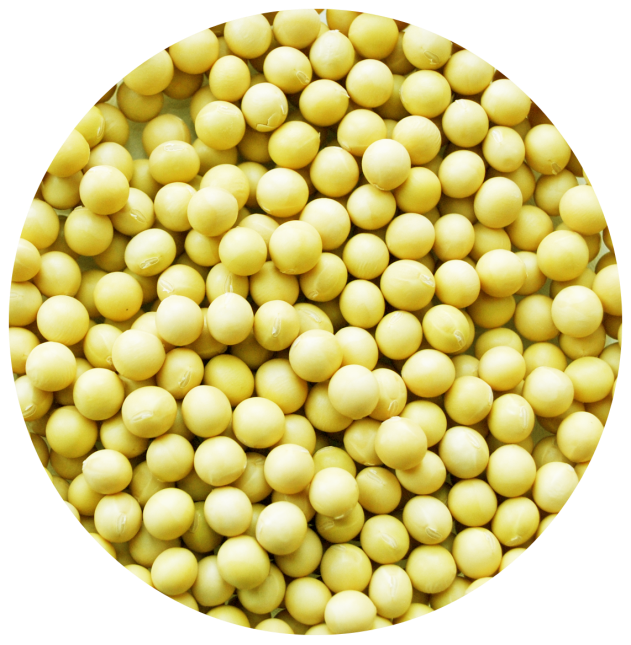 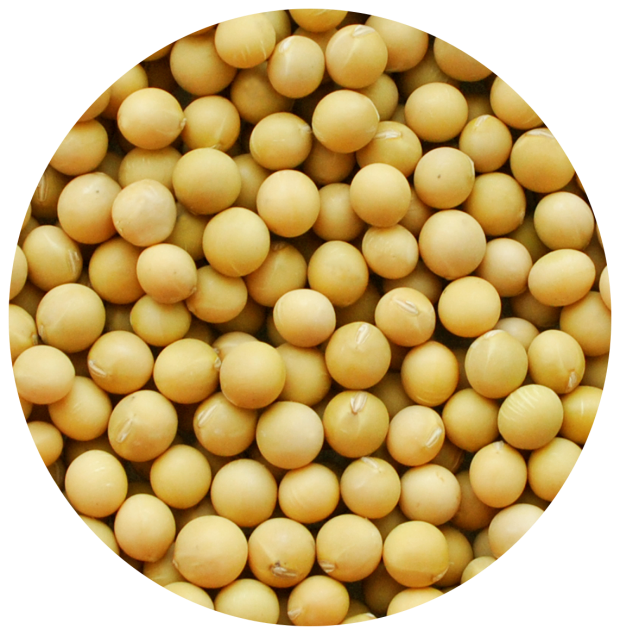 3
1
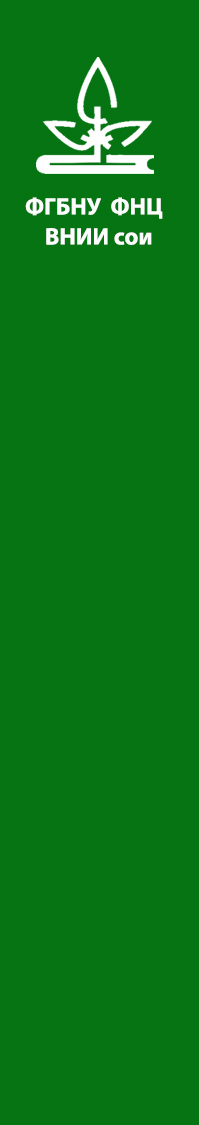 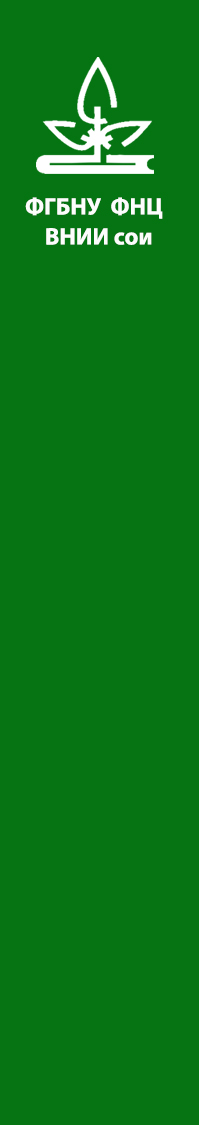 СТРУКТУРА НАУЧНОГО ЦЕНТРА
 Научно-исследовательское направление
Численность научных работников: 
75 человек
4
1
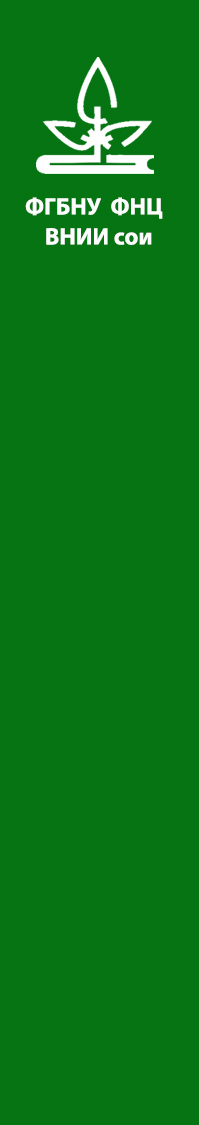 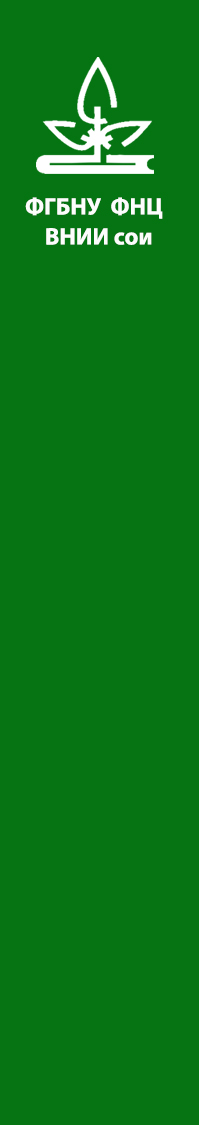 СТРУКТУРА НАУЧНОГО ЦЕНТРА
 Производственное направление (с. Садовое, с. Лозовое, с. Орлецкое, Тамбовский район)
Численность работников: 
49 человек
5
1
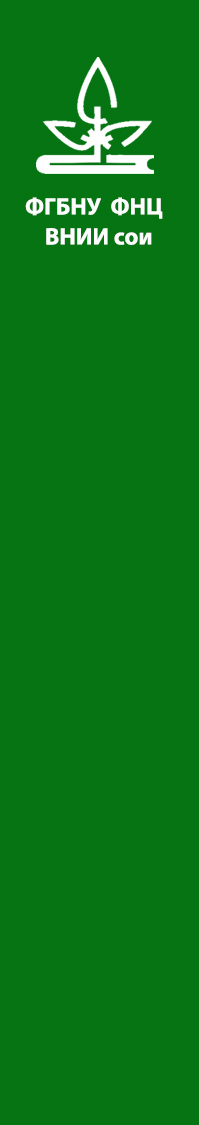 Селекционно-семеноводческий центр
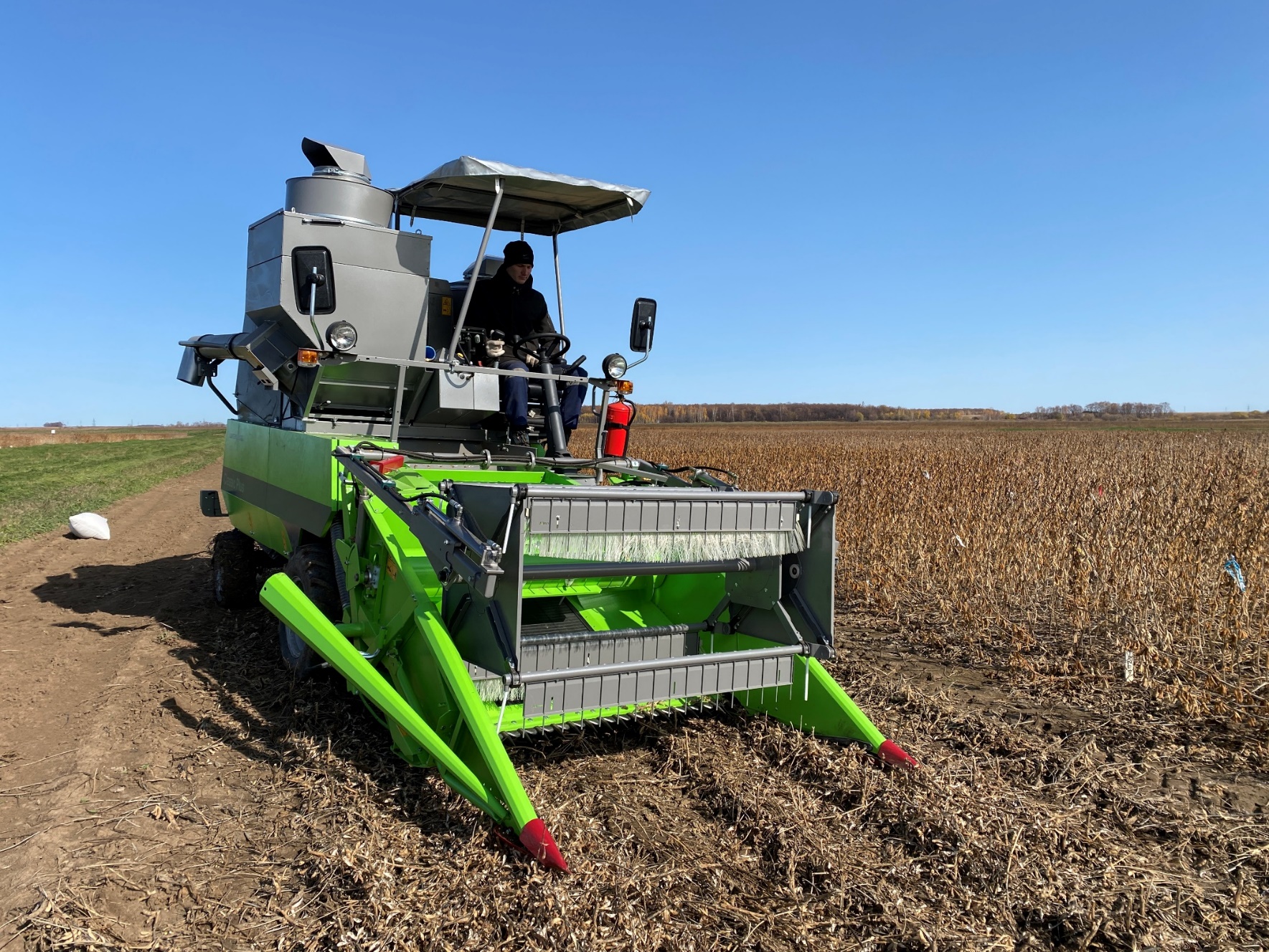 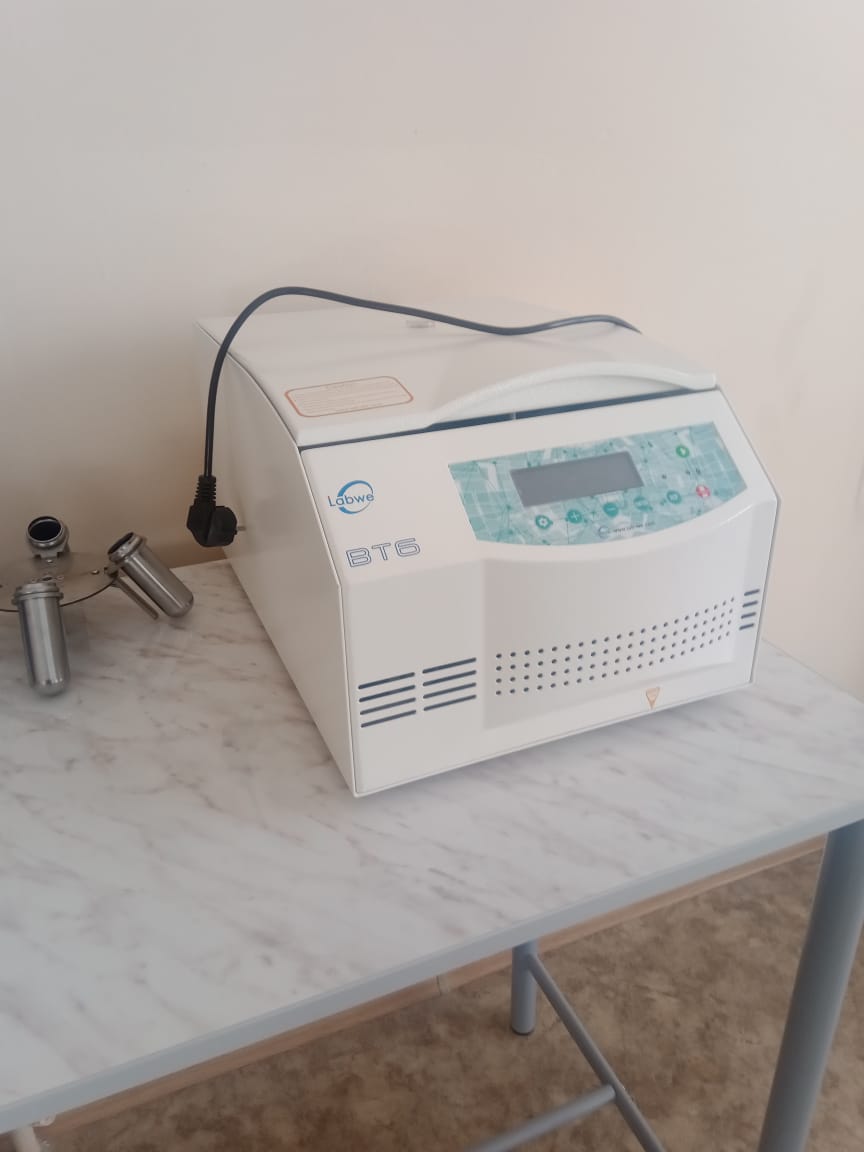 Центрифуга лабораторная BT6 – 1 шт.
Софинансирование ССЦ (за свой счет):
Культиватор стерневой KOS 3,0В – 1 шт.
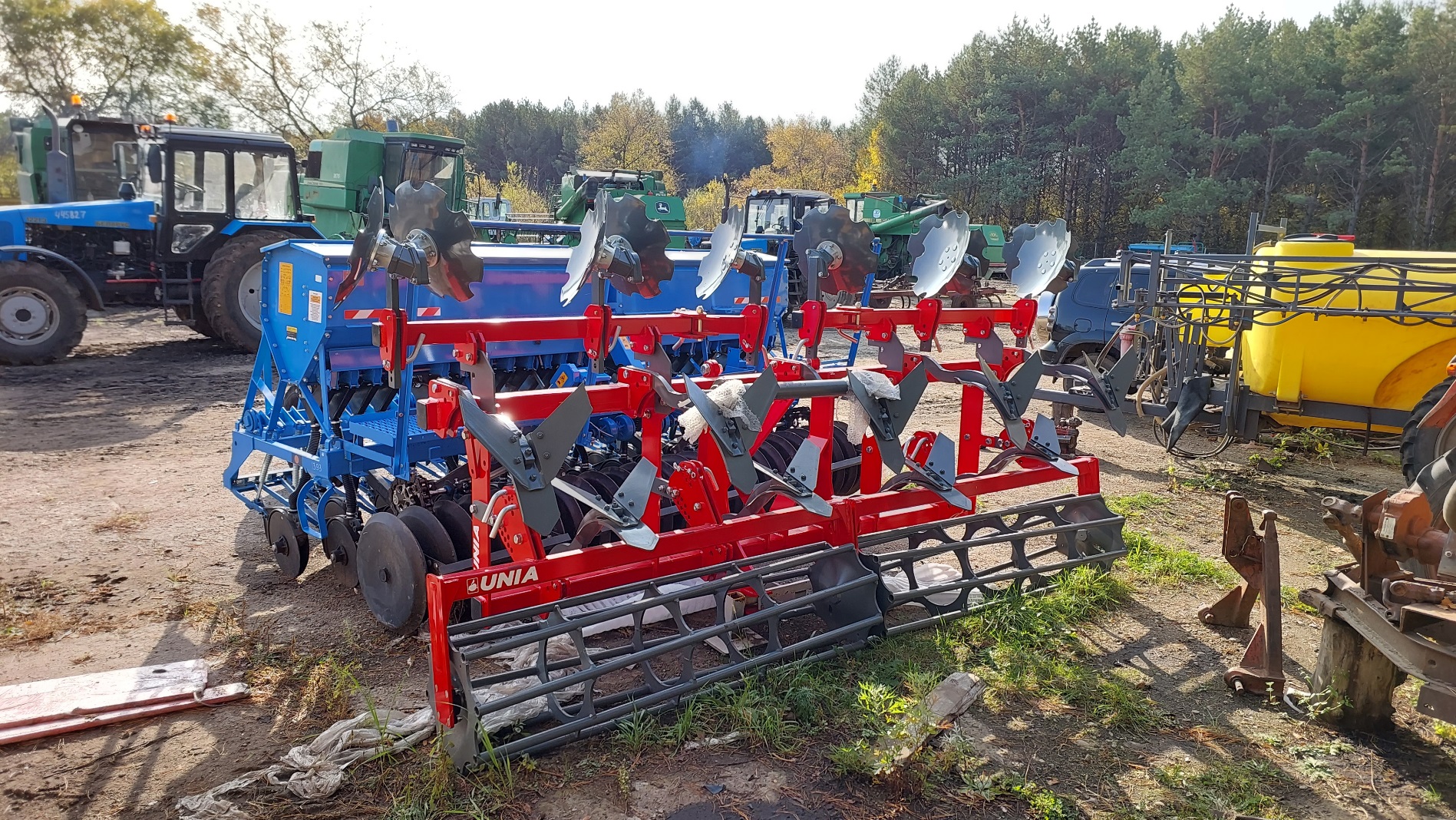 Селекционный зерноуборочный комбайн Wintersteiger Classic Plus (Австрия) – 2 шт.
6
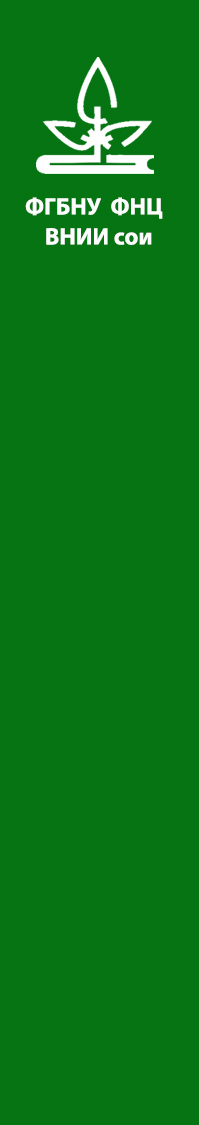 10 видов лабораторного оборудования было приобретено в направлении обновления приборной базы
Обновление приборной базы
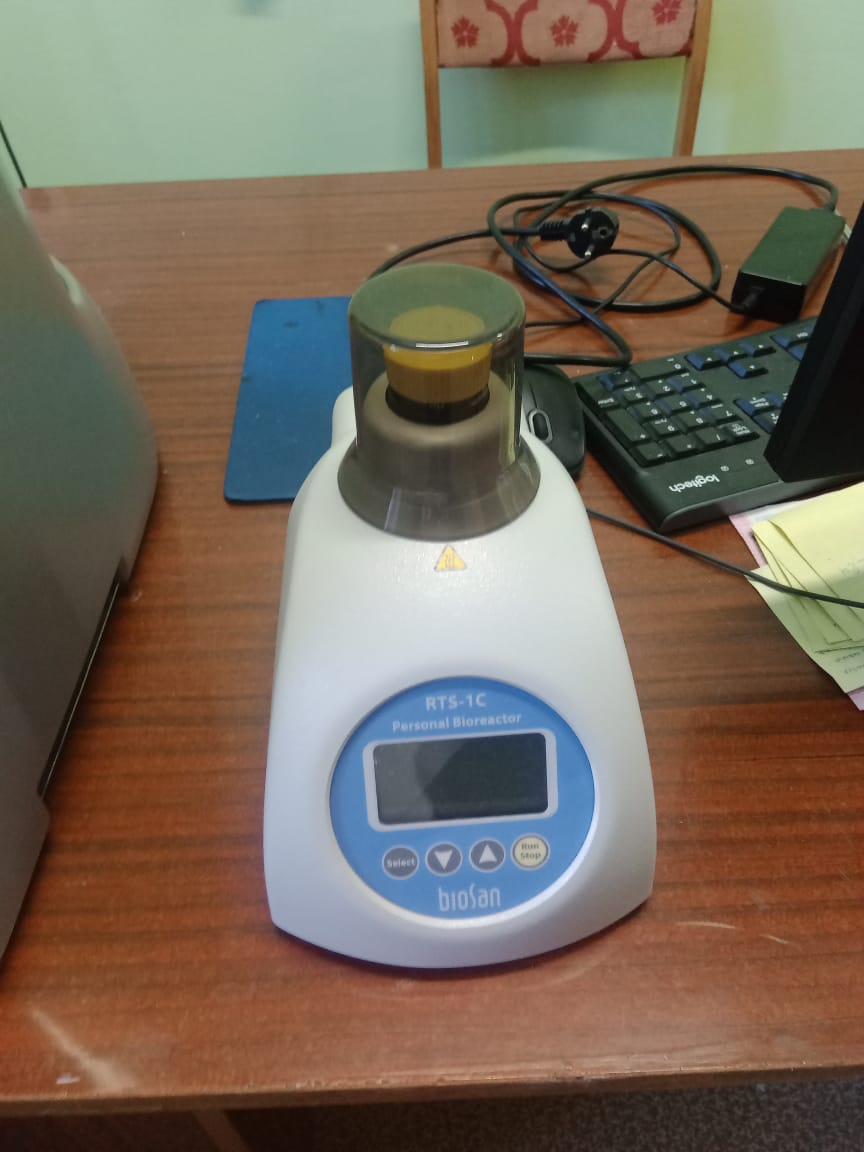 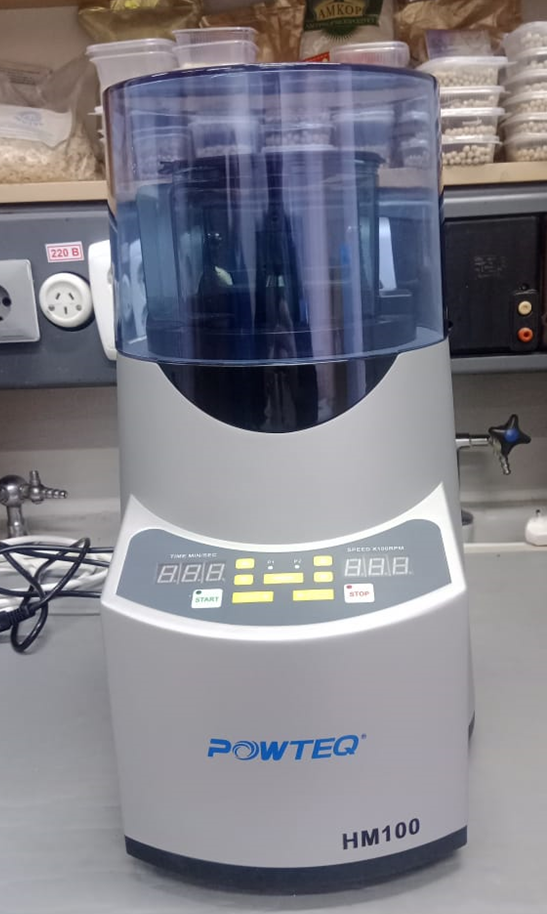 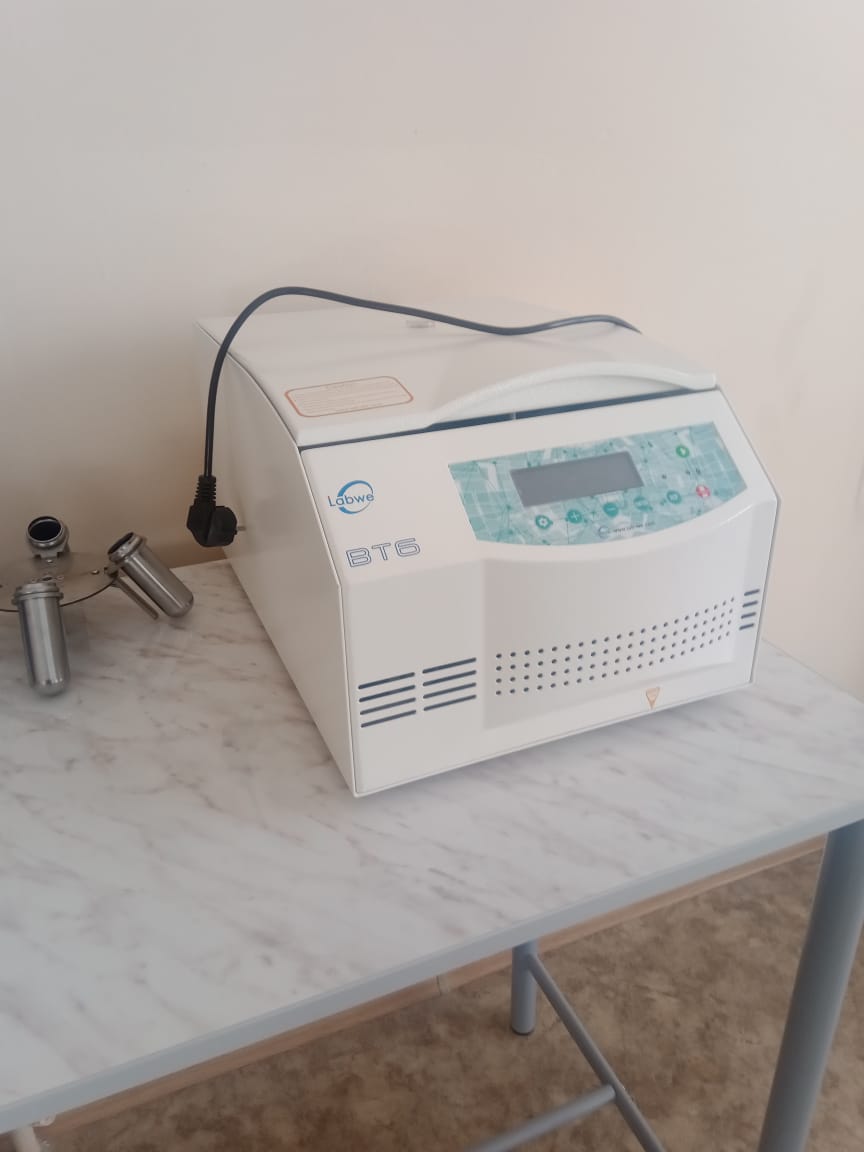 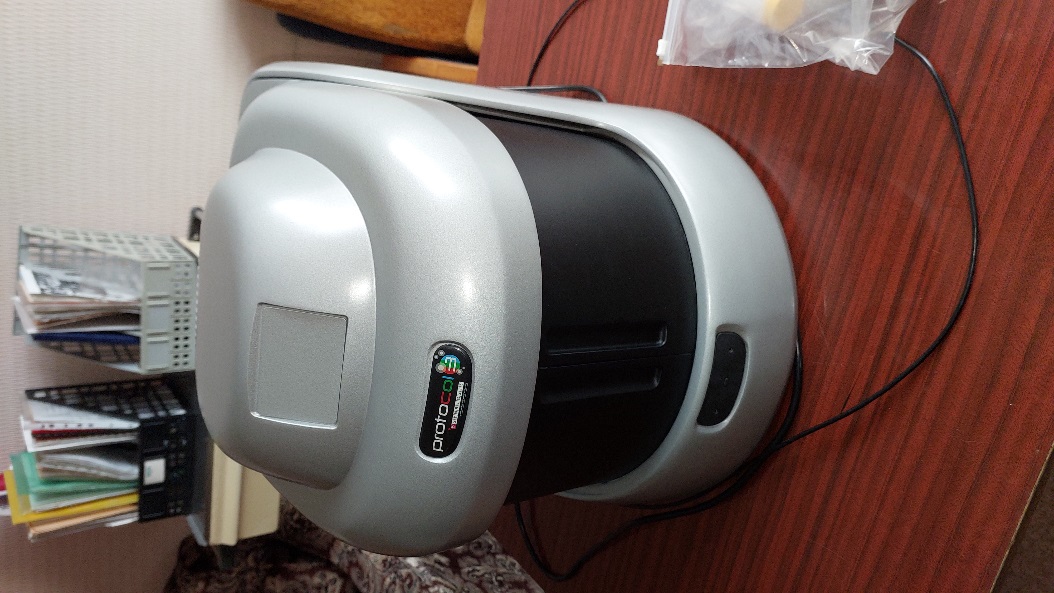 Спектрофотометр PERSEE T6U – 1 шт.
Биореактор RTS-1C – 1 шт.
Лабораторный гомогенизатор HM100 – 1шт.
Счётчик колоний 
автоматический ProtoCOL 3 – 1 шт.
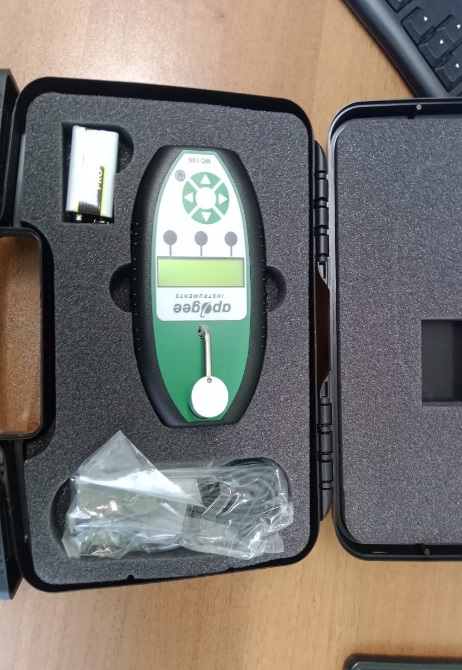 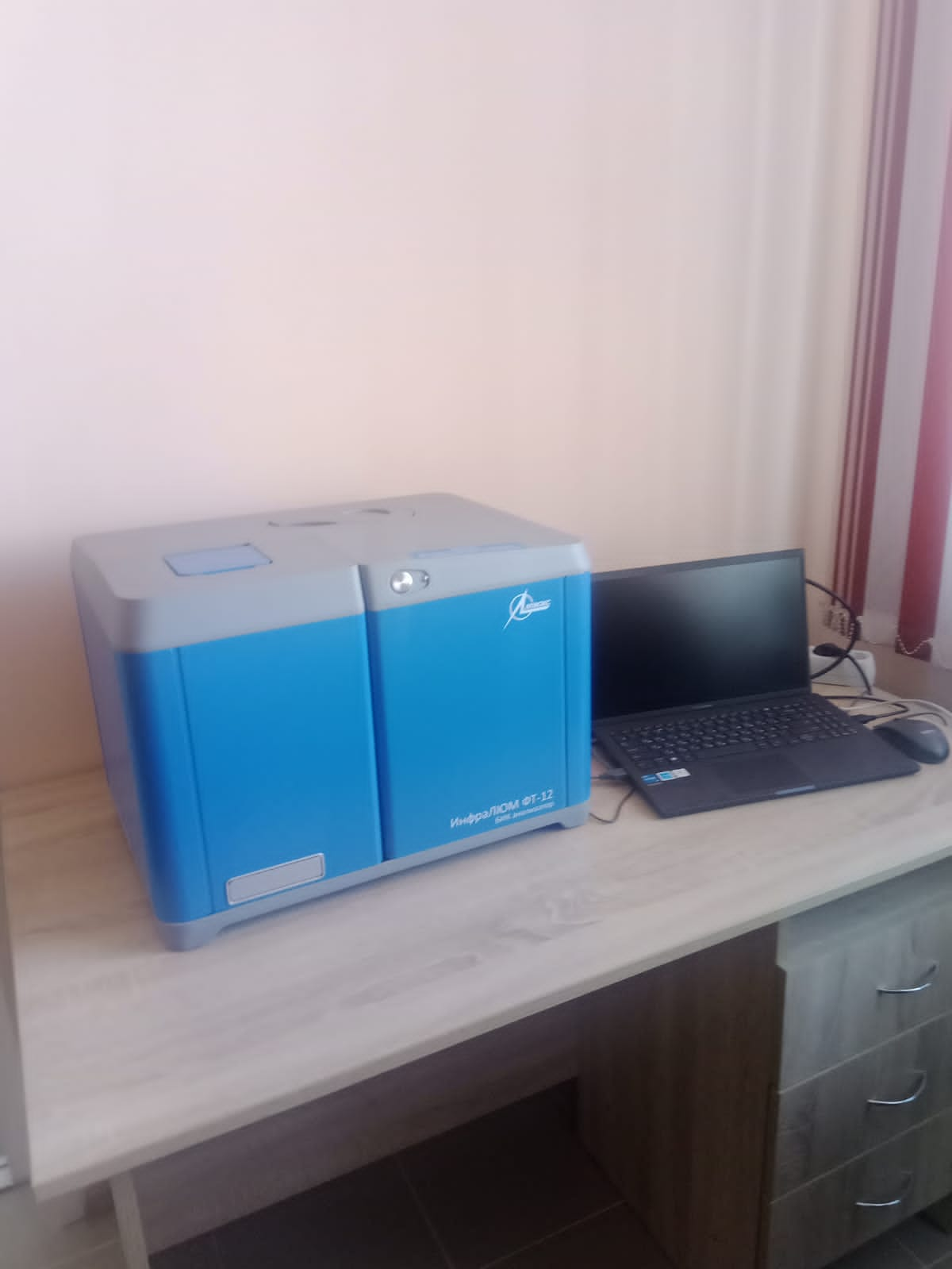 Система для измерения содержания хлорофилла MC-100 – 1 шт.
Анализатор инфракрасный «ИнфраЛЮМ ФТ-12» – 1 шт.
7
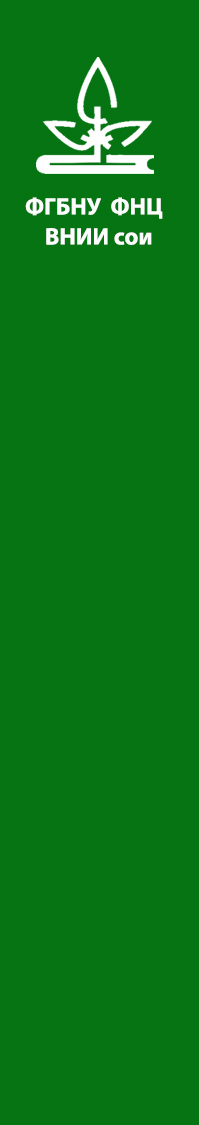 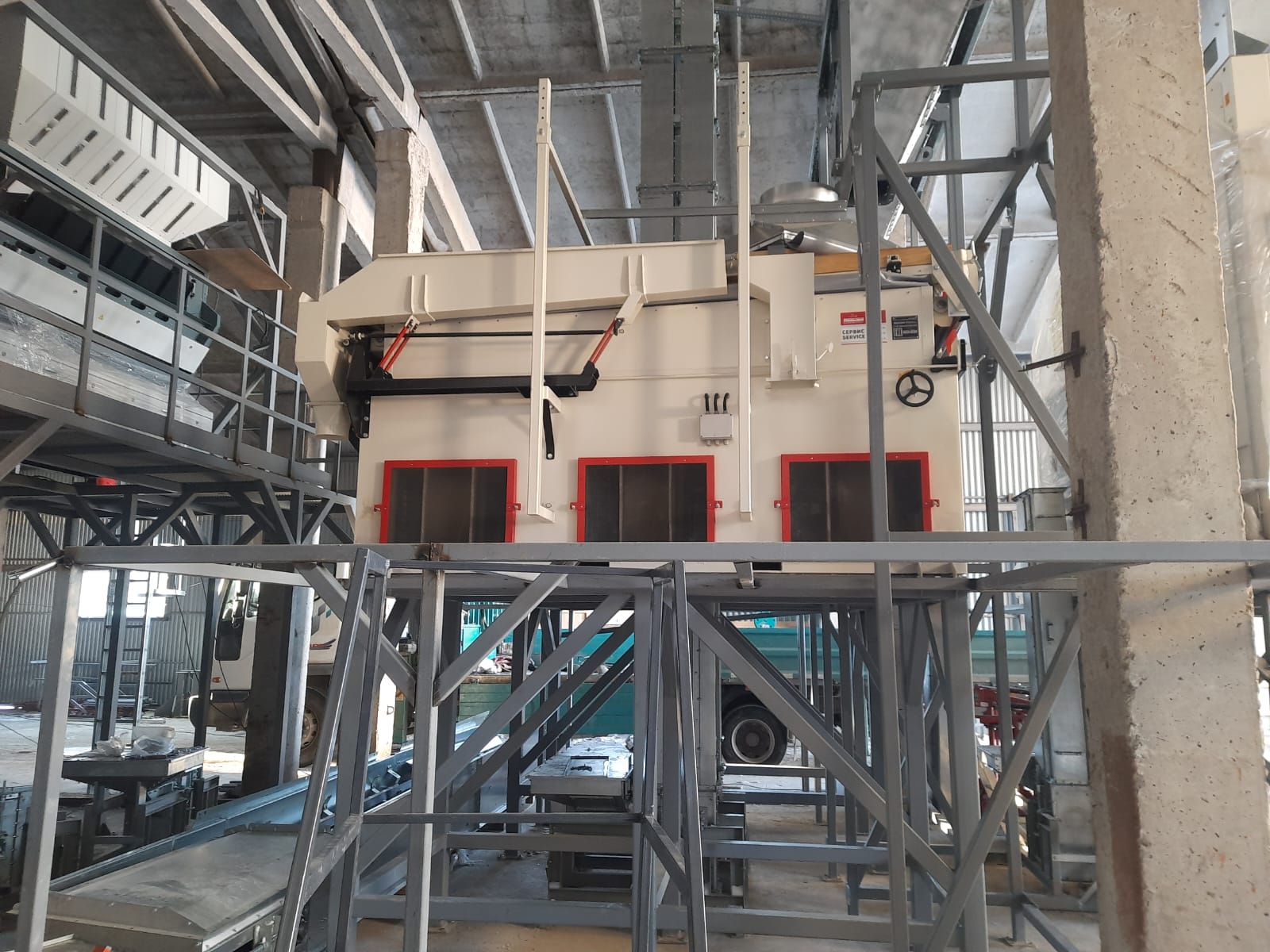 Обновление материально-технической базы
Осуществлено обновление материально-технической базы по 8 видам техники и оборудования
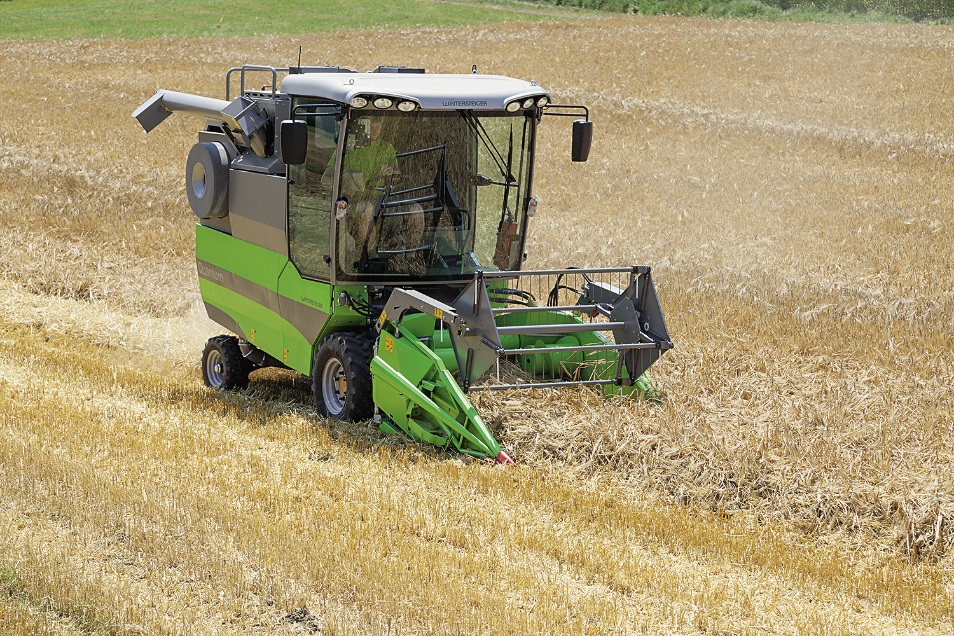 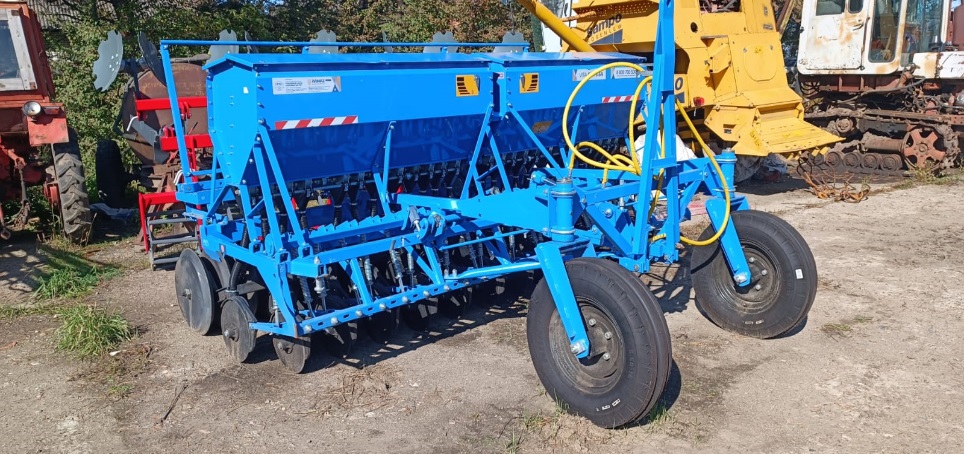 Линия подготовки зерна и семян ЛПЗС-5 ООО «Регионгазлизинг»
Селекционный зерноуборочный комбайн Wintersteiger Quantum Pro (Австрия) – 2 шт.
Сеялка VITA СЗП-3,6А – 2 шт.
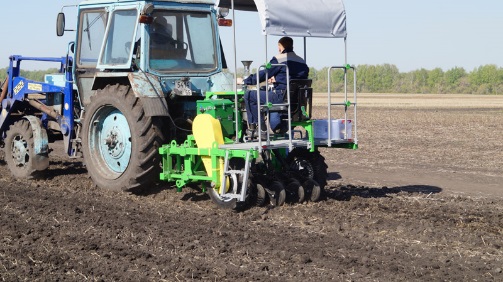 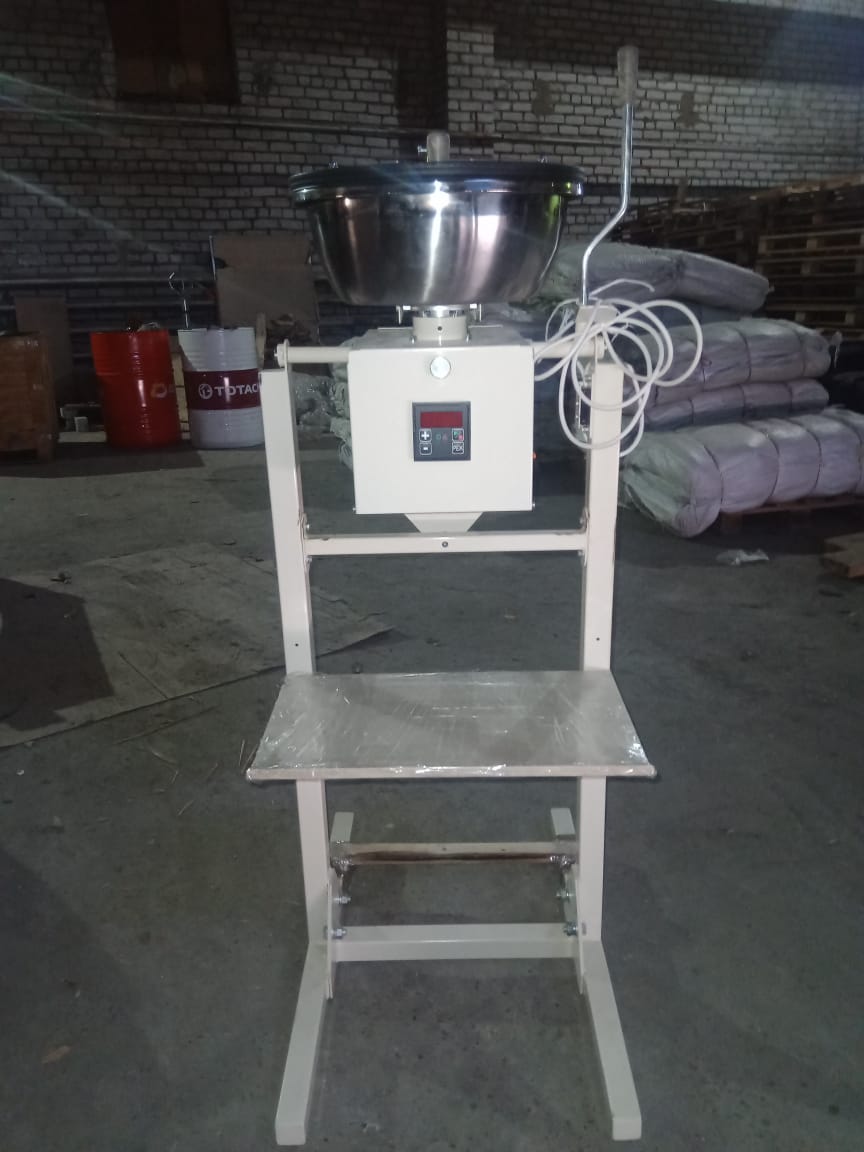 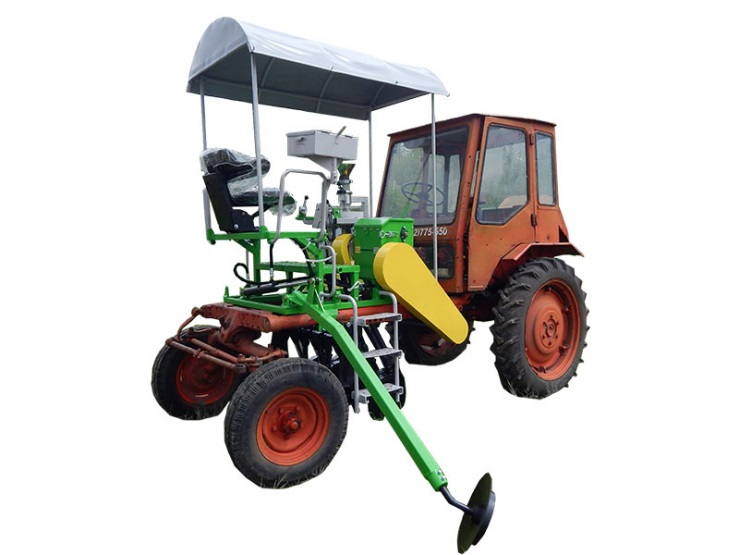 Лабораторная протравочная машина (Протравливатель-инкрустатор семян Клен- ПСБ-0.01) – 4 шт.
Сеялка ССФК-7М (селекционная) – 2 шт.
Сеялка ССН-11 (селекционная) – 2 шт.
8
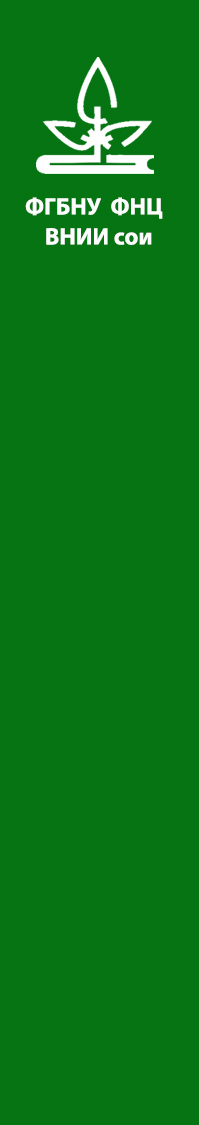 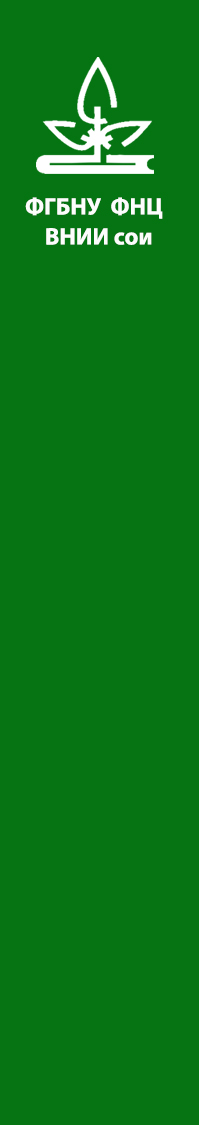 Лаборатория селекции
Направления исследований
создание высокобелковых сортов сои;
создание ультраскороспелых сортов сои;
создание адаптивных сортов сои, способных давать стабильно высокий урожай
Коллекции лаборатории:
нетипичных форм сои
дикой сои
генофонда 
ВНИИ сои 
(признаковая)
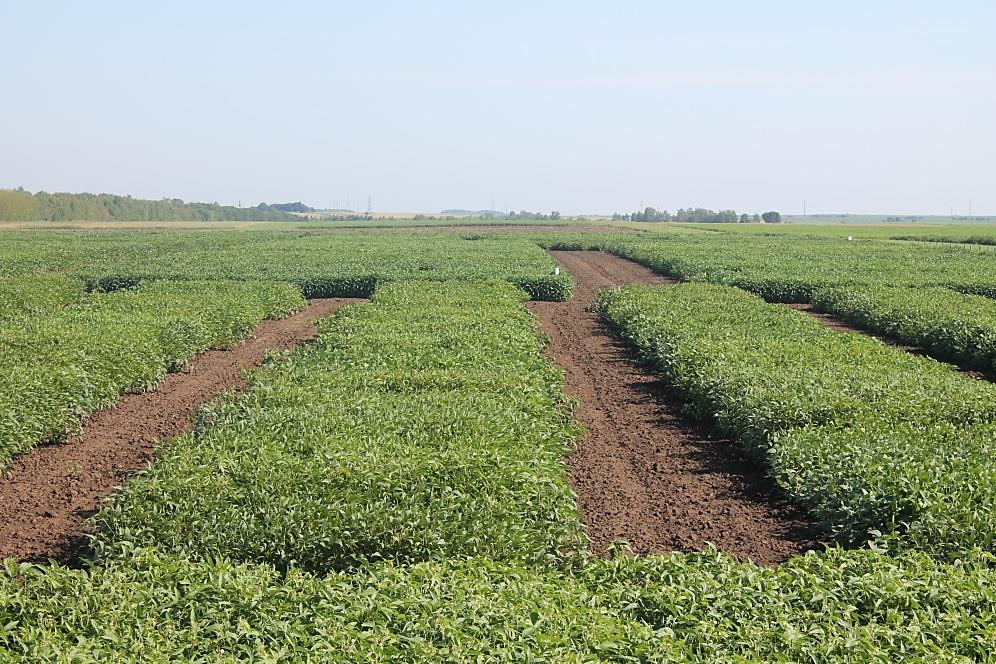 мировая коллекция 
(сорта и образцы 
из разных стран)
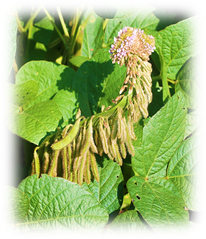 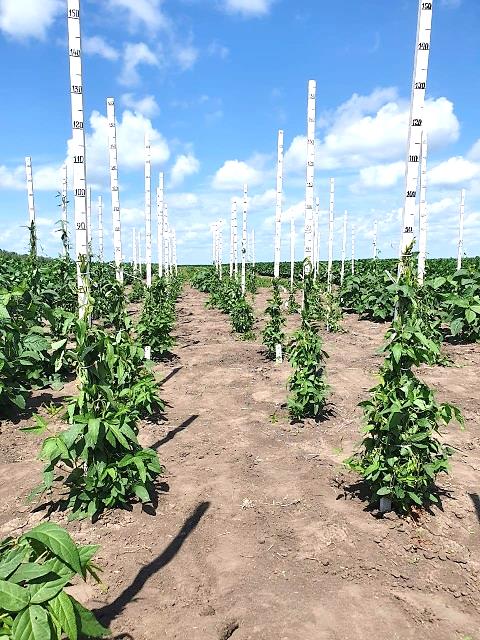 9
1
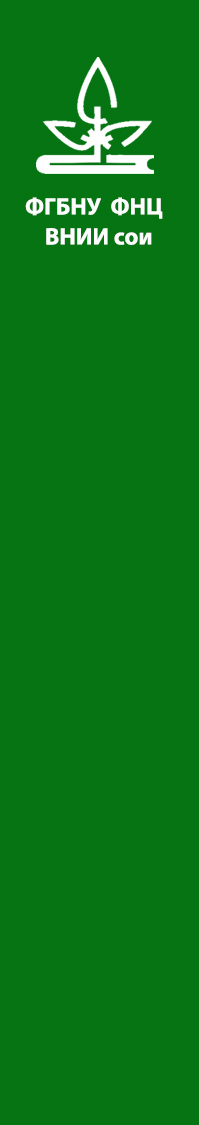 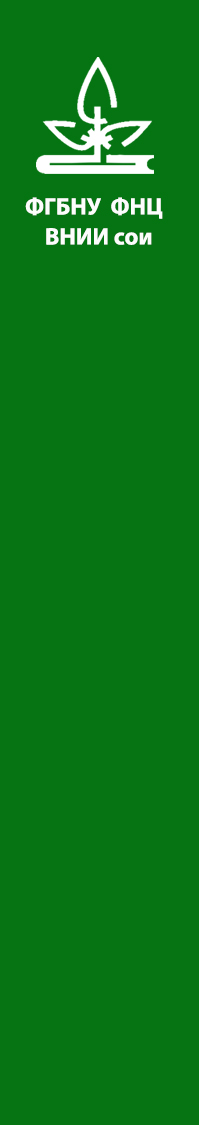 Лаборатория селекции
Исследования проводятся  на опытном поле в с. Садовое  Тамбовского района (около 30 км от г.  Благовещенск)
Подбор лучших образцов (родительских форм) по заданным признакам для включения в скрещивания и создания новых сортов сои
Изучение коллекционного материала
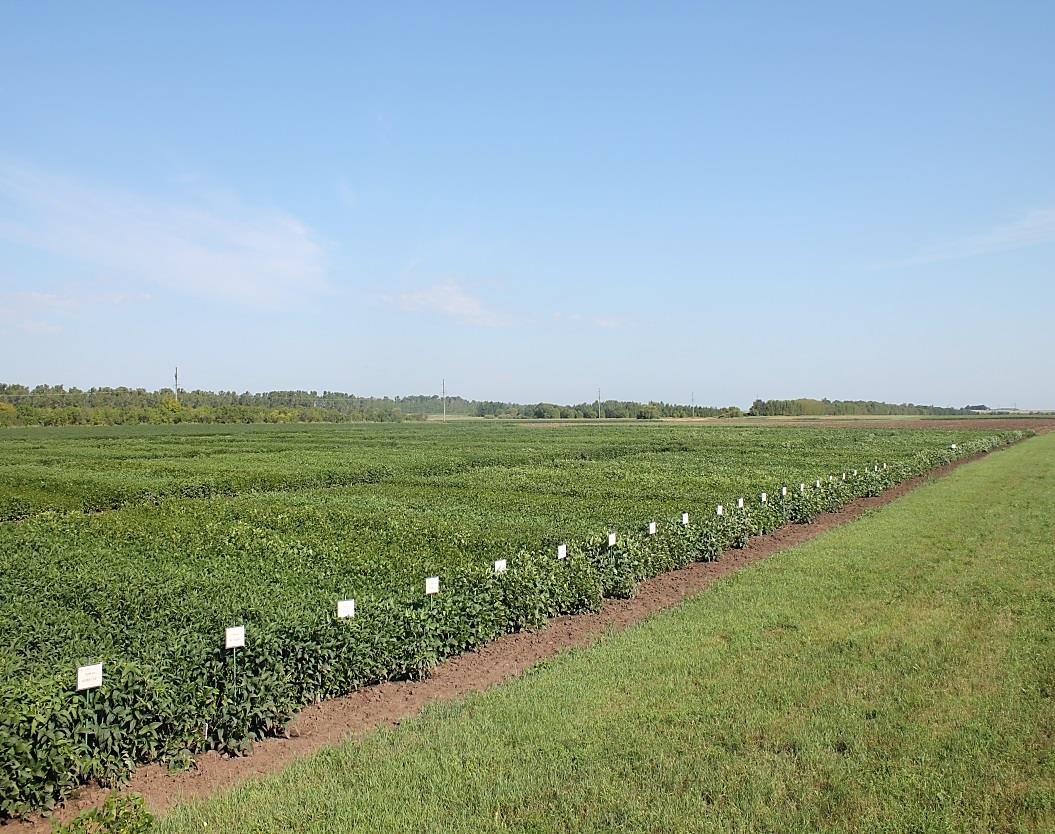 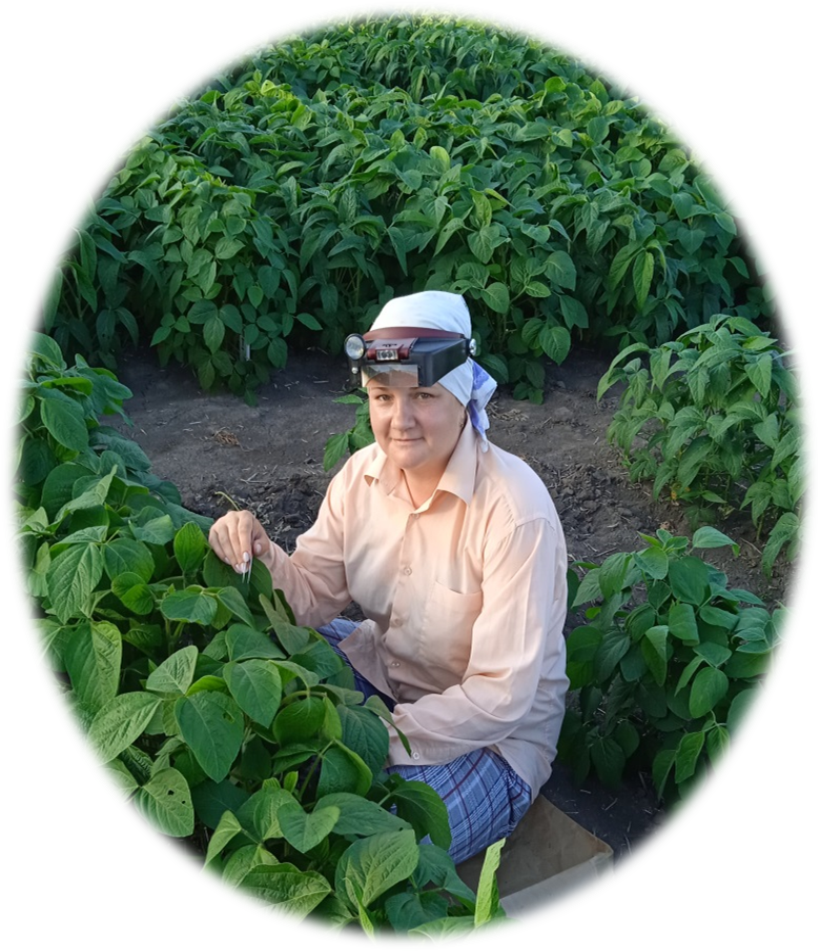 В настоящее время в Государственном реестре селекционных достижений находится 34 сорта сои 
от ультраскороспелых до позднеспелых
 с периодом вегетации от 87 до 125 дней
 и урожайностью от 24 до 42 ц/га.
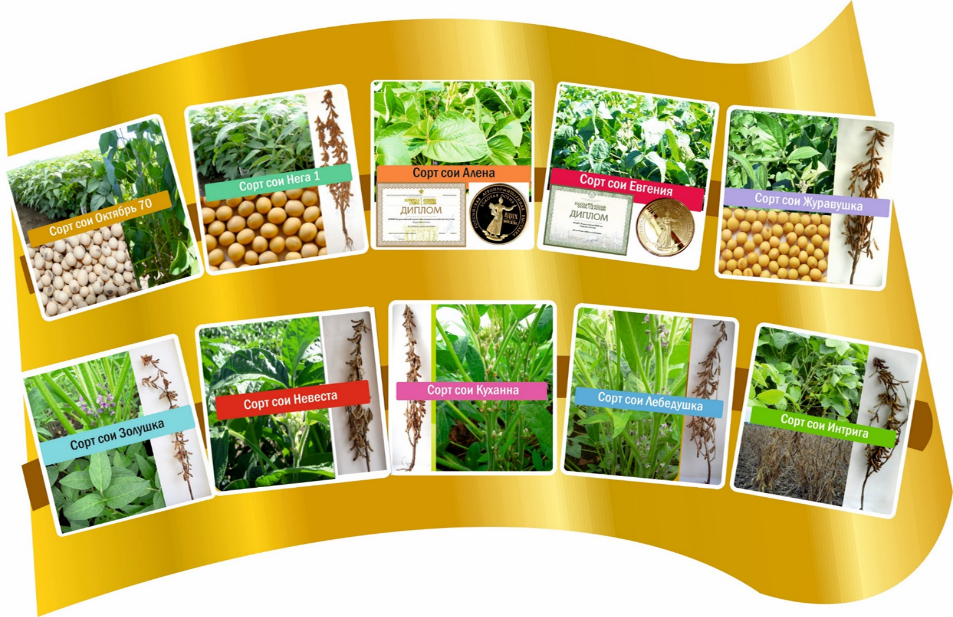 10
1
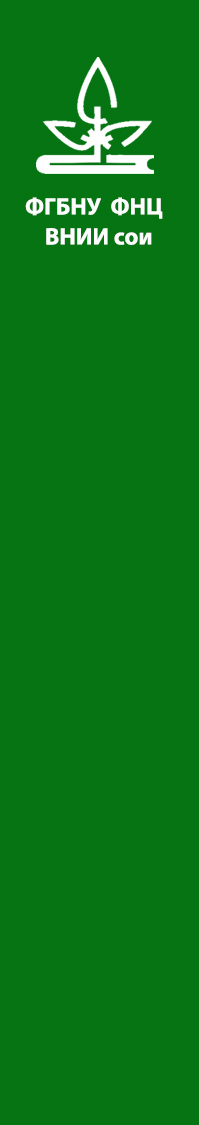 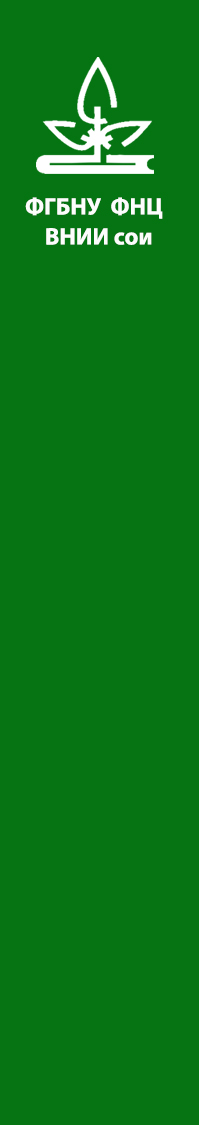 Лаборатория земледелия, агрохимии и защиты растений
Направления исследований
влияние эколого-агрохимических факторов на уровень элементов питания и биологическую активность почвы,
разработка и оценка эффективности севооборотов;
распространение вредителей и болезней в зерно-соевых аг-роценозах
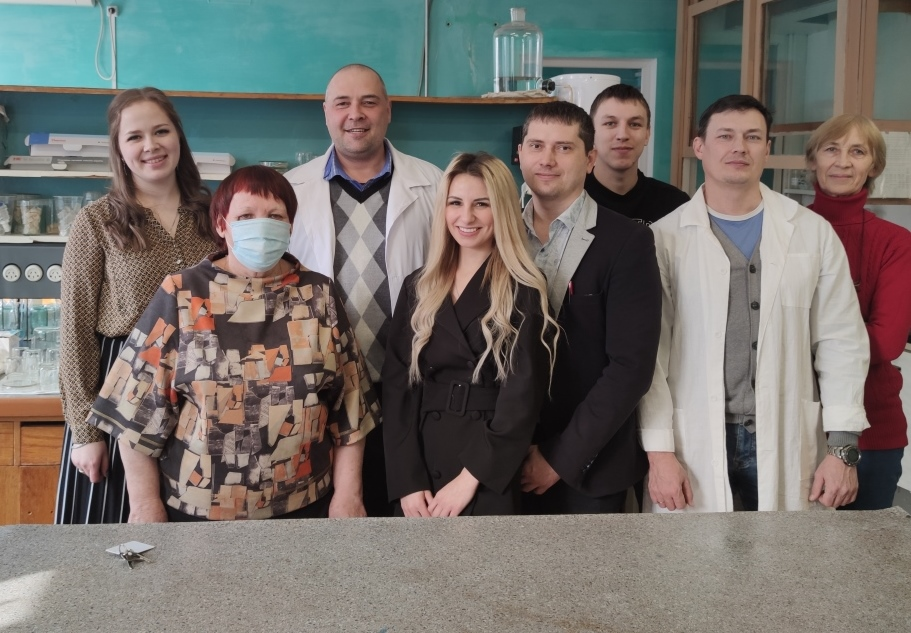 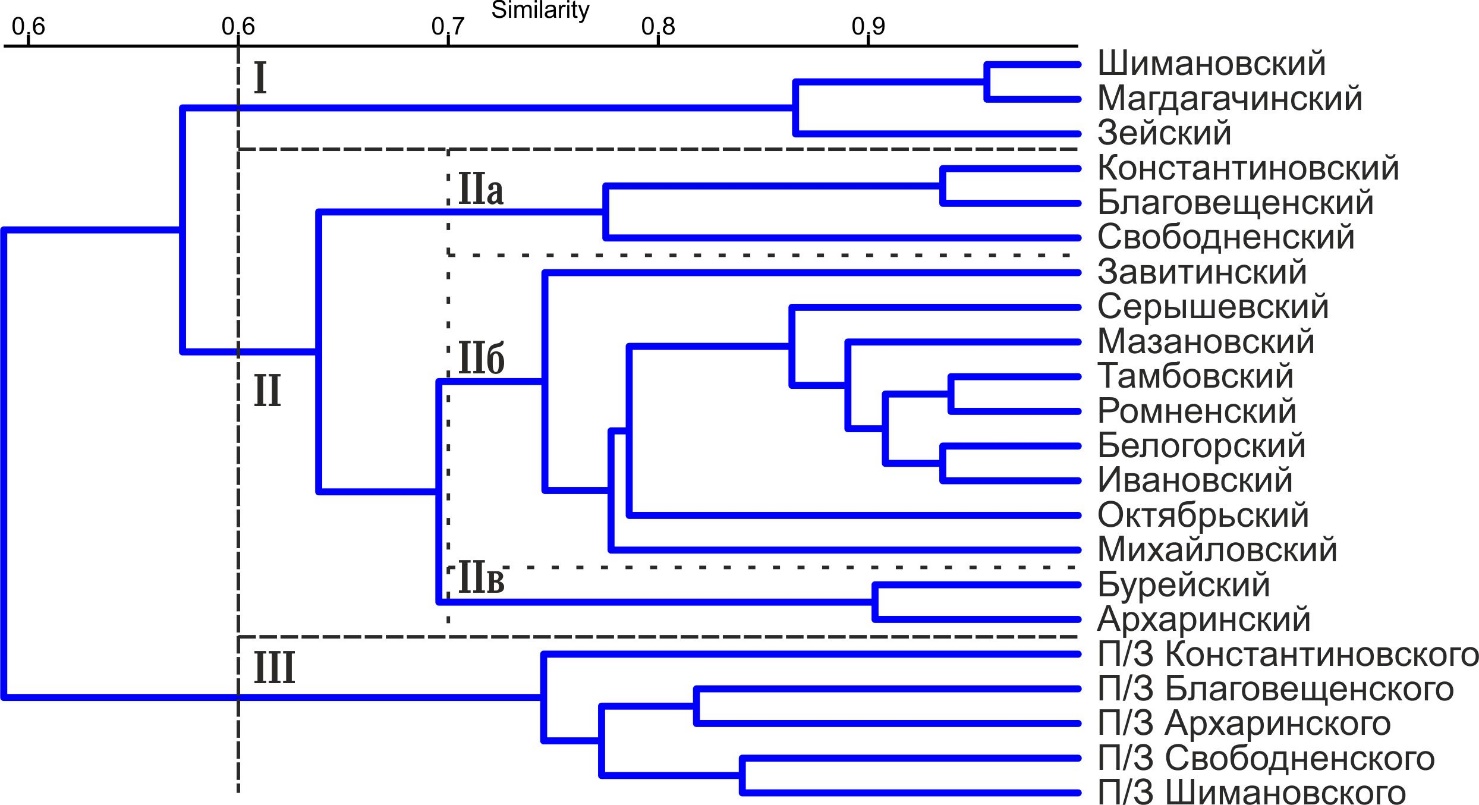 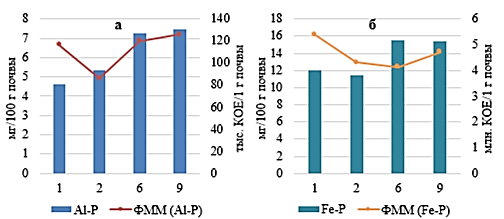 Содержание Al-P (а) и Fe-Р (б) и численность связанных с ними фосфатмобилизующих микроорганизмов (ФММ), среднее за 2 года: 
1 – контроль, 
2 – P30, 
6 – N42P48, 
9 – N24P30 + навоз 4,8 т
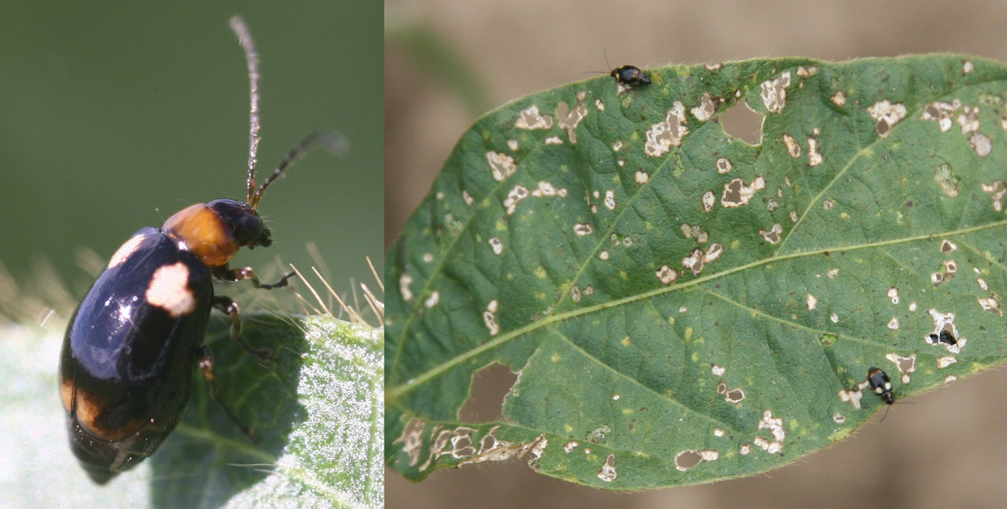 Дендрограмма сходства локальных фаун насекомых – вредителей сои районов зоны соесеяния Амурской области по коэффициенту Жаккара
11
1
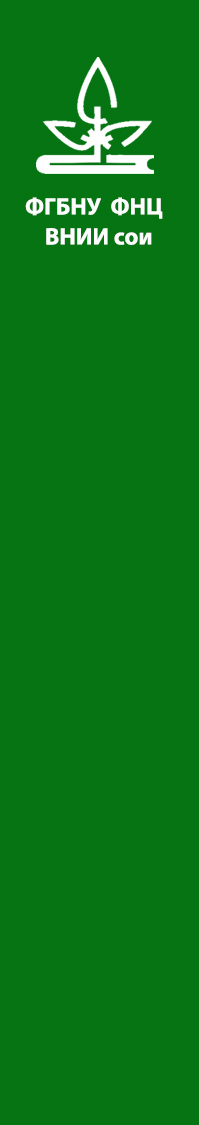 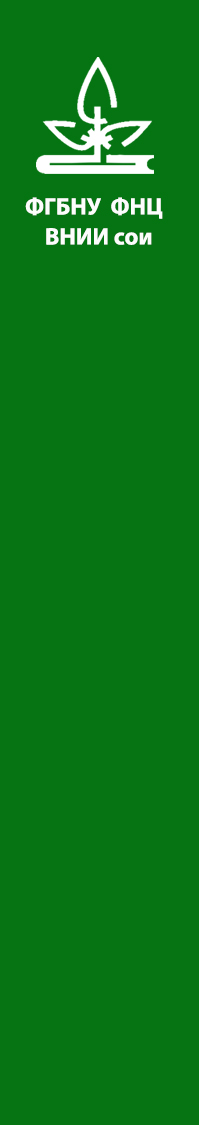 Лаборатория физиологии и биохимии растений
Выявление сортов, сортообразцов культурной и форм дикой сои с высоким уровнем фотосинтетической активности и продуктивности, формирования генеративных органов, слабо реагирующих на продолжительность светового дня, адаптированные к стрессовым факторам среды для повышения эффективности селекционного процесса.
Направления исследований
Полевые исследования
(проводятся  на опытном поле нашего института в селе Садовое  Тамбовского района, около 30 км от г. Благовещенск)
Изучается работа фотосинтетической активности растений культурной и дикой сои по показателям флуориметрии. В работе используется современный анализатор эффективности MINI-PAM;
Изучаются различные сорта сои по формированию репродуктивных  органов (цветки, завязи, бобы) в зависимости от условий выращивания
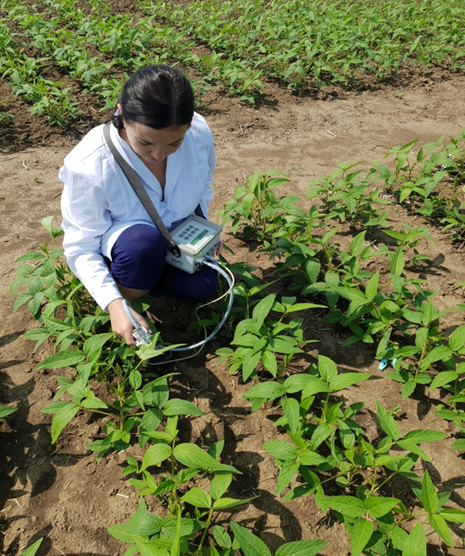 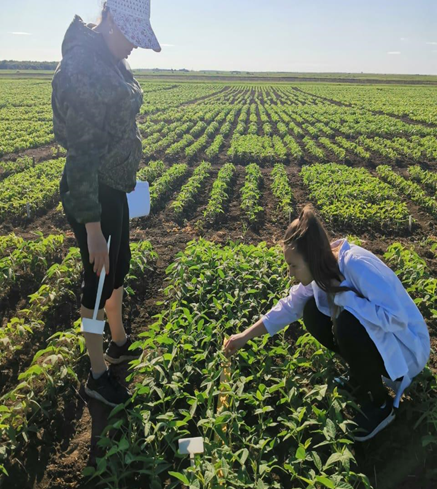 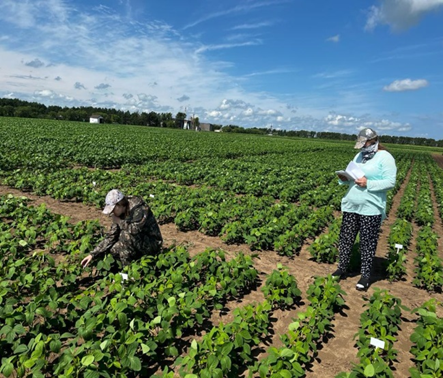 12
1
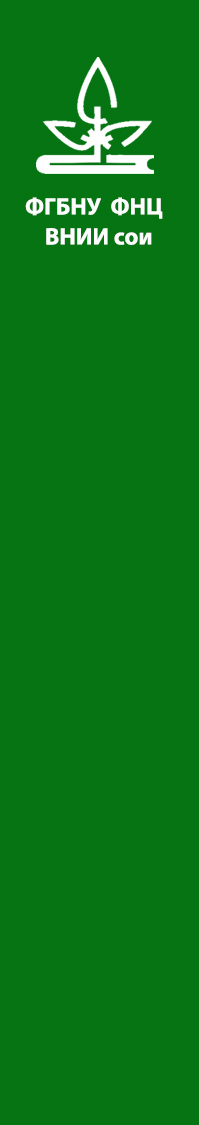 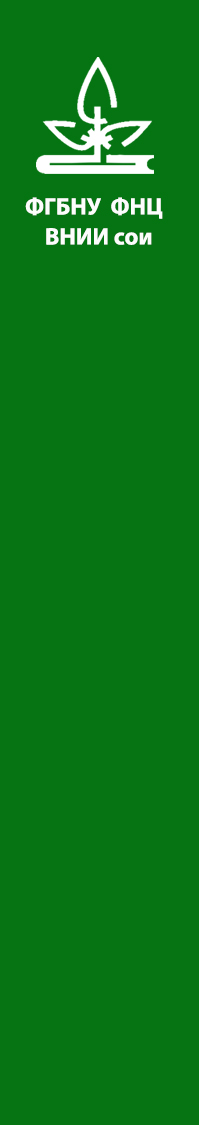 Лаборатория физиологии и биохимии растений
Вегетационные опыты
Лабораторные исследования
(проводятся в вегетационном домике на территории  института г. Благовещенск)
(проводятся в институте города Благовещенск)
Выращивание сои на гидропонных установках и фитотроне (климокамере) с целью выявления их устойчивости к различным заданным климатическим условиям;
Выращивание растений сои с целью получения полноценных семян для сокращения селекционного процесса, для дальнейшего создания новых сортов сои;
Определение устойчивости к низким положительным температурам в период прорастания семян
Изучение реакции новых сортов сои на длину светового дня с различной продолжительностью вегетационного периода и в зависимости от сроков  посева.
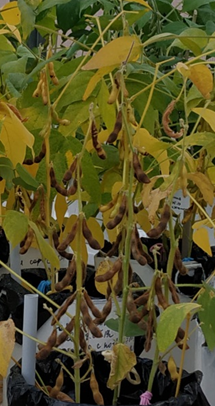 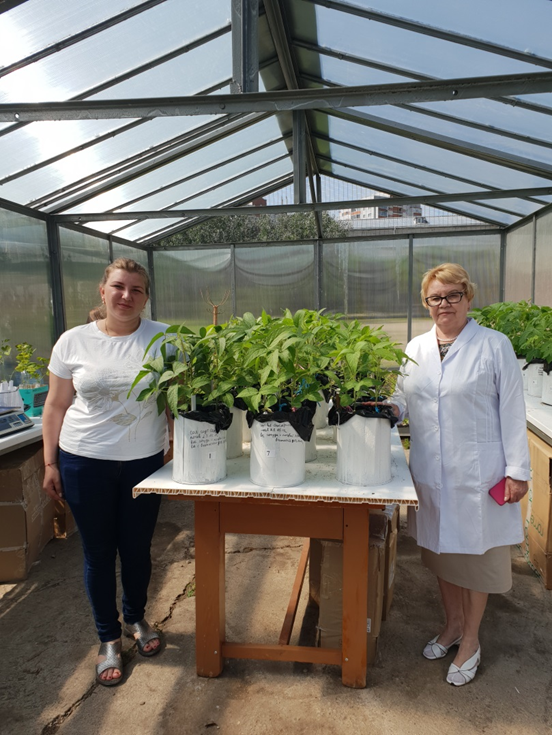 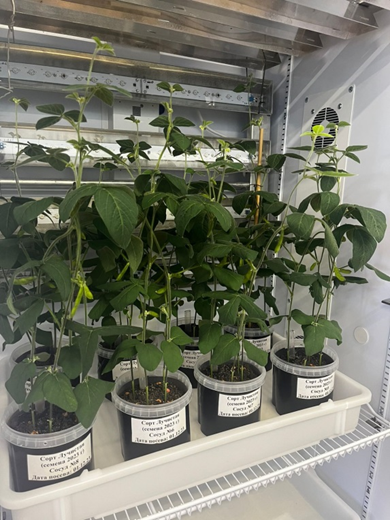 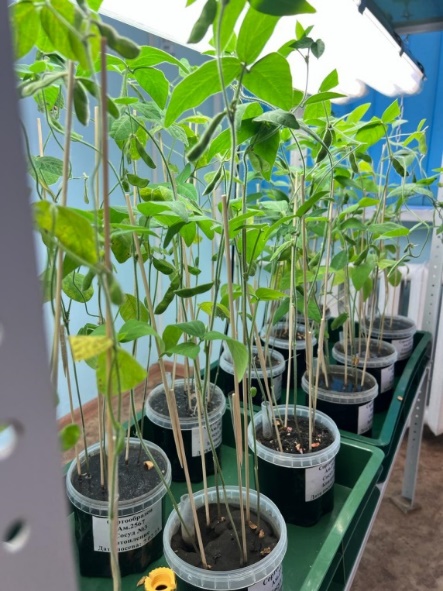 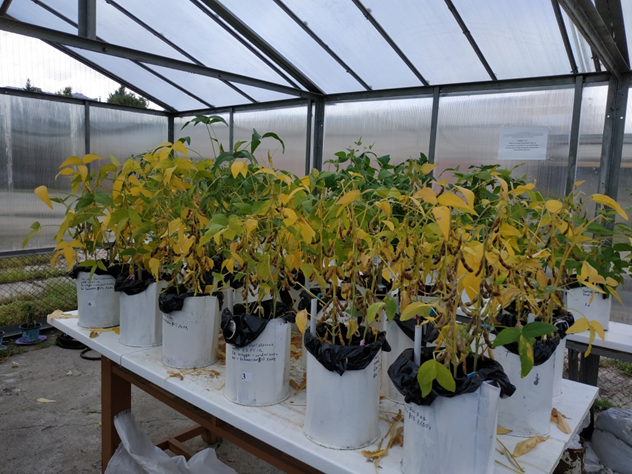 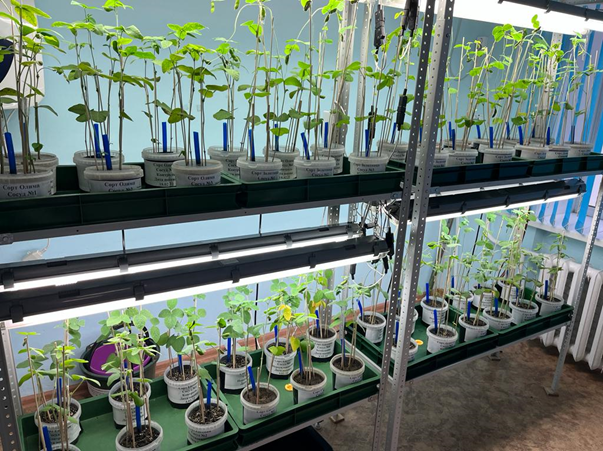 13
1
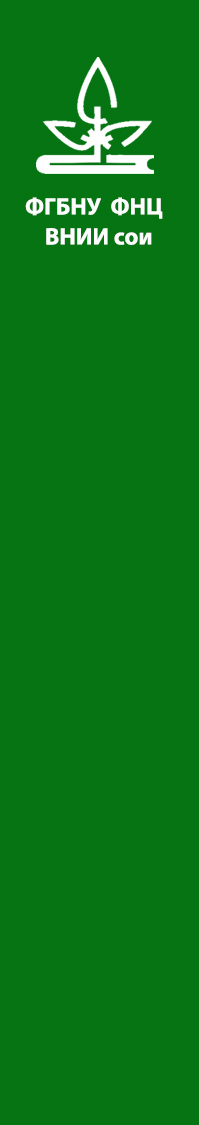 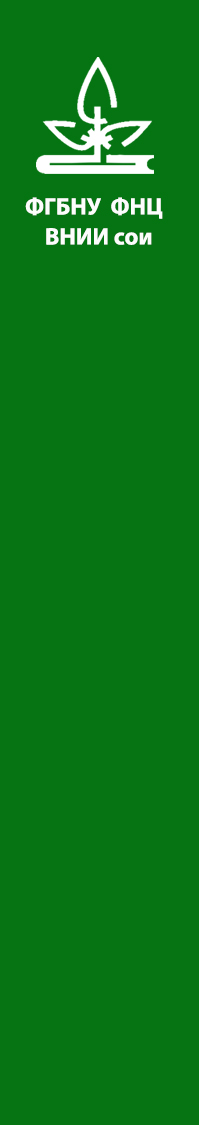 Лаборатория биологических исследований
Направление исследований
Изучение дальневосточных природных популяций клубеньковых бактерий сои
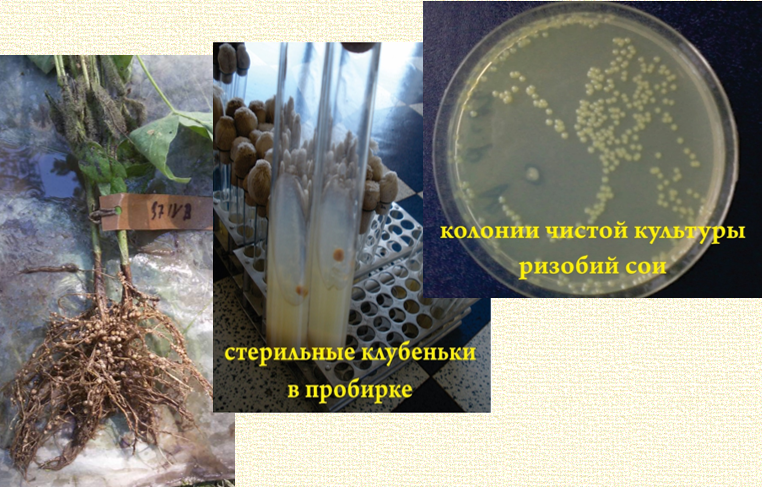 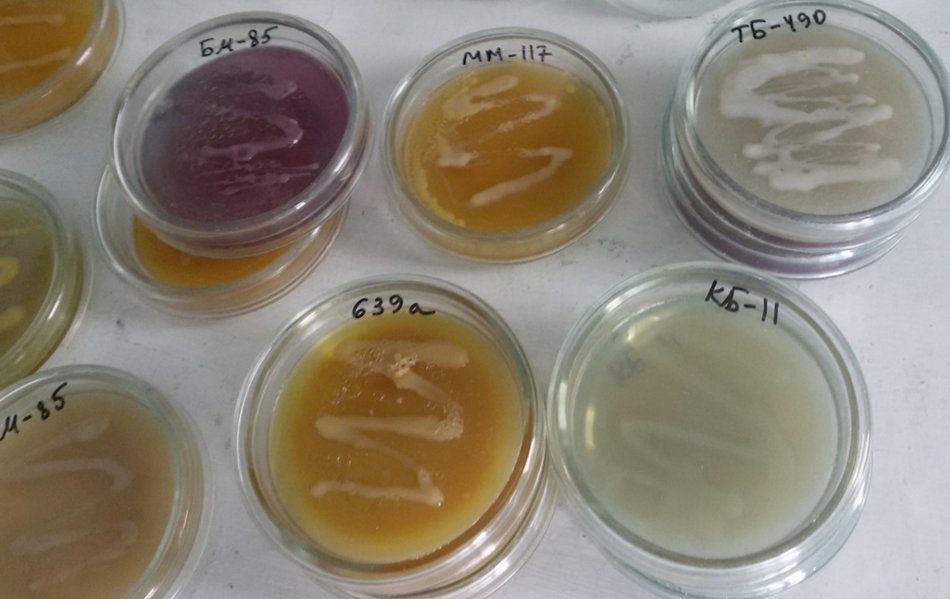 Чистые культуры ризобий
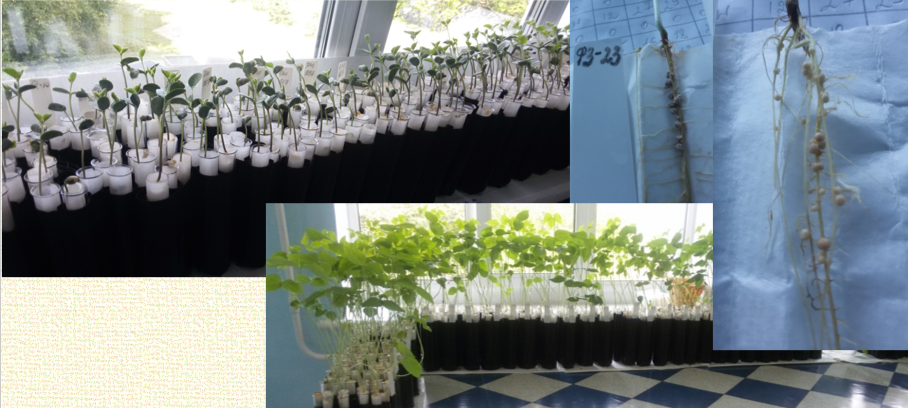 Дикорастущая  соя
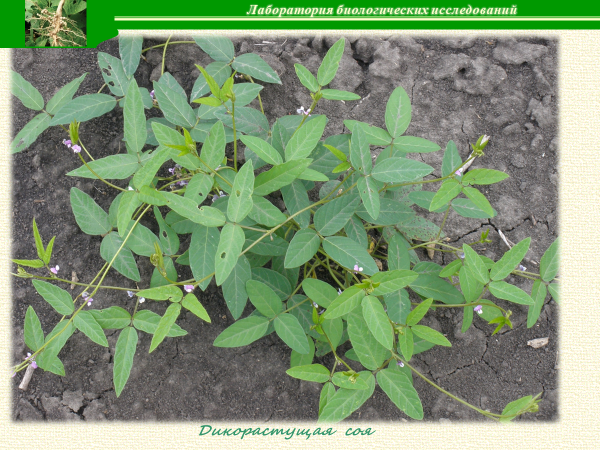 14
1
Определение вирулентности коллекционных штаммов ризобий
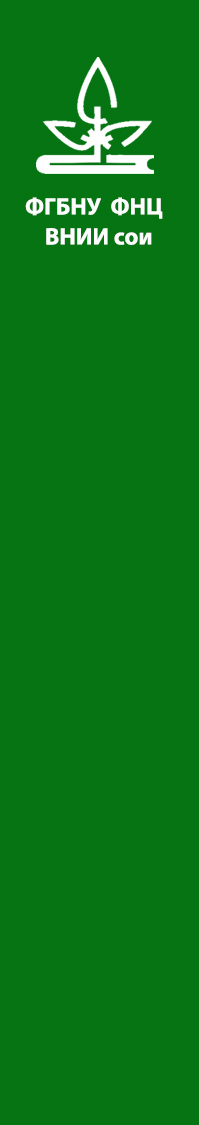 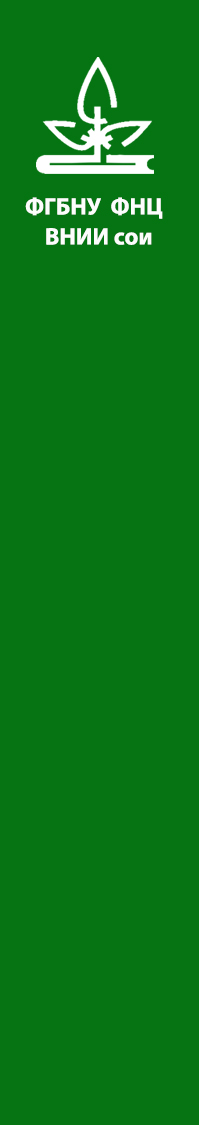 Лаборатория биологических исследований
Стимуляция прорастания семян сои сорта Сентябринка
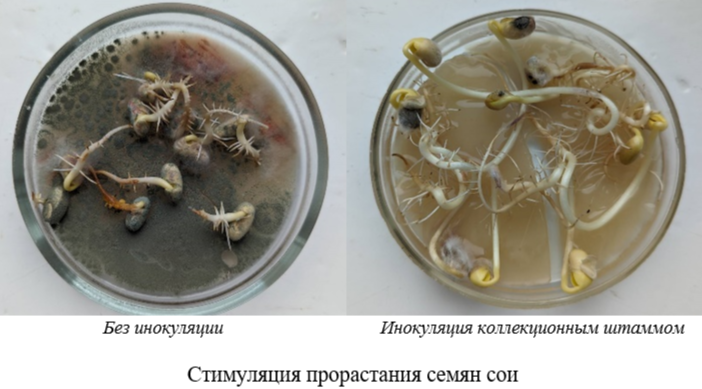 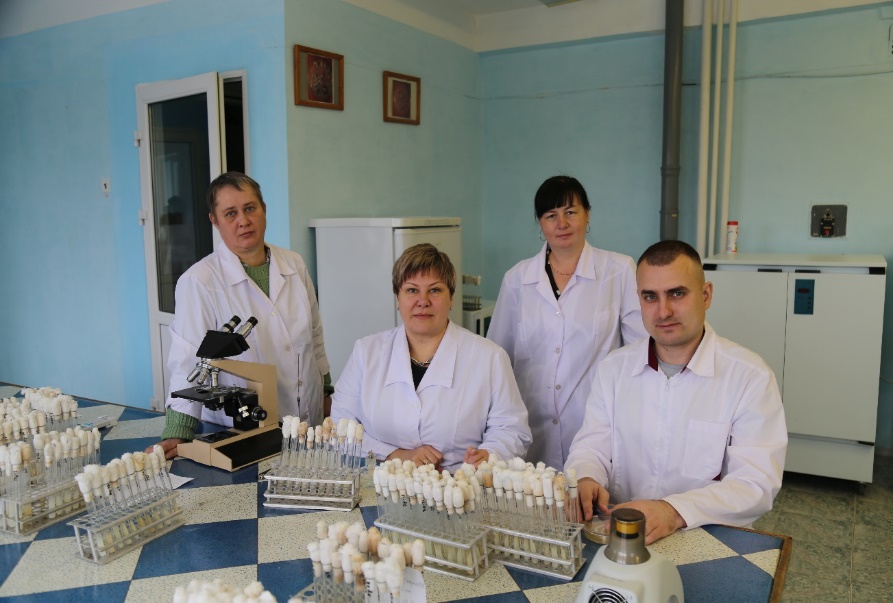 Без инокуляции
Инокуляция коллекционным штаммом
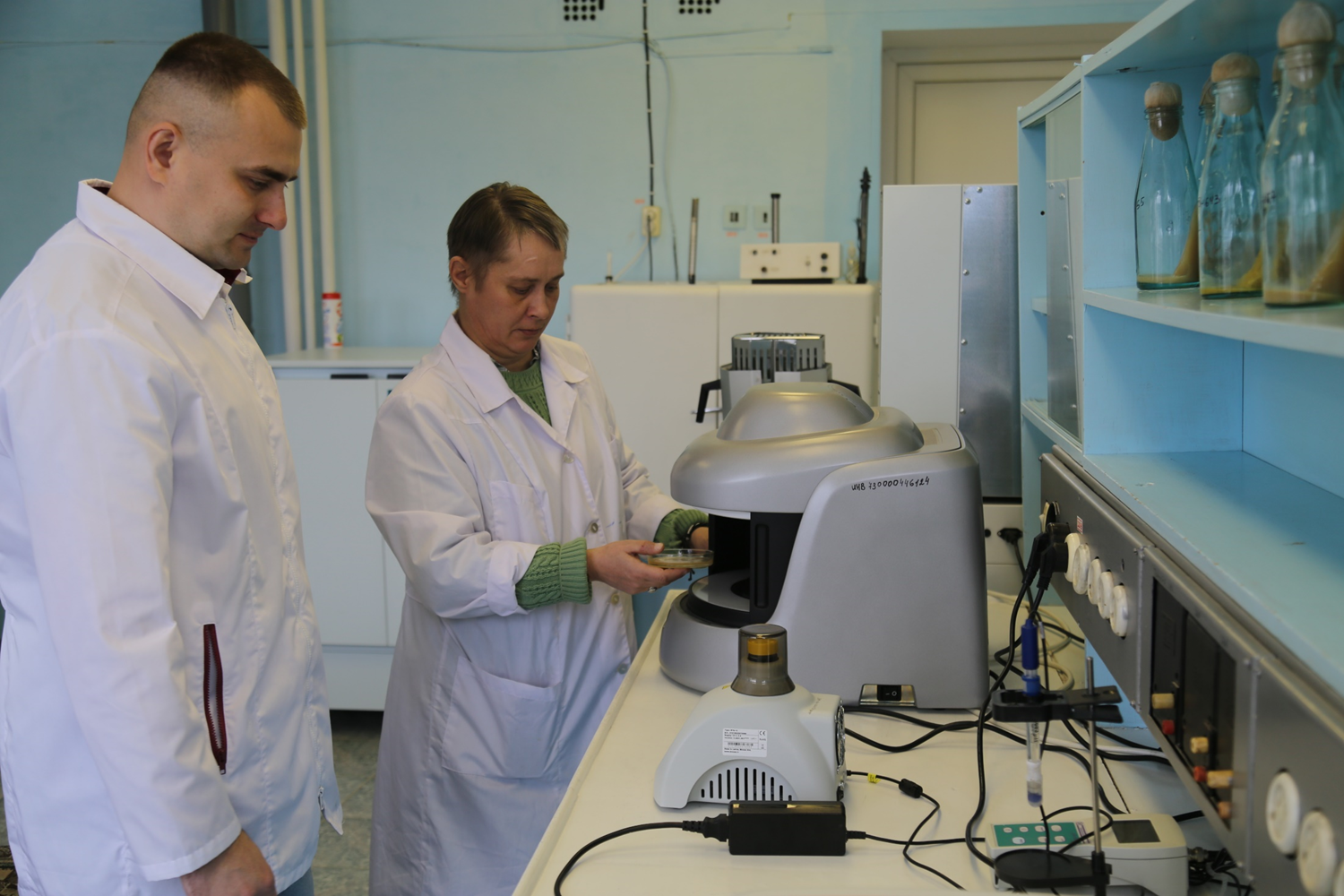 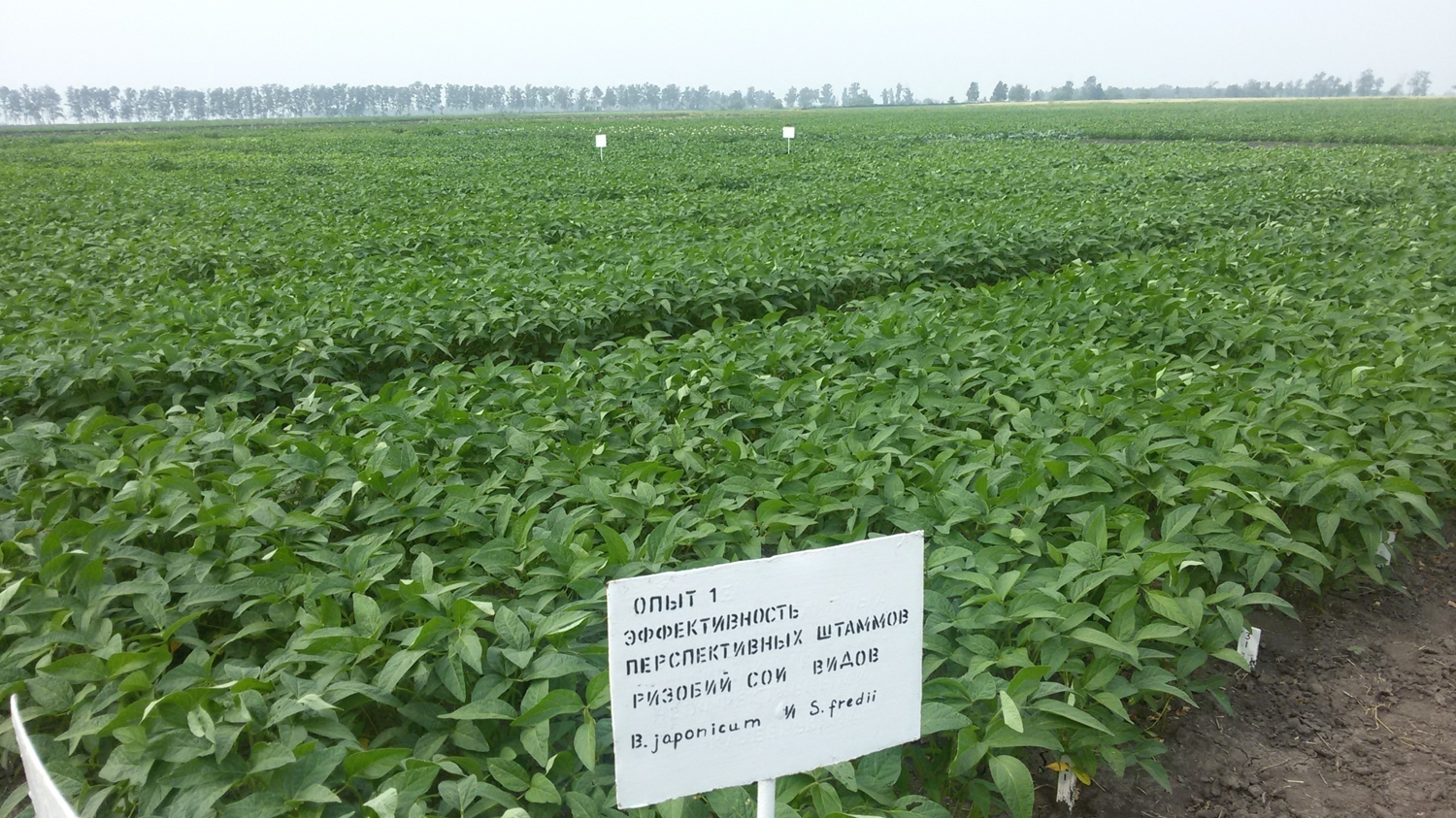 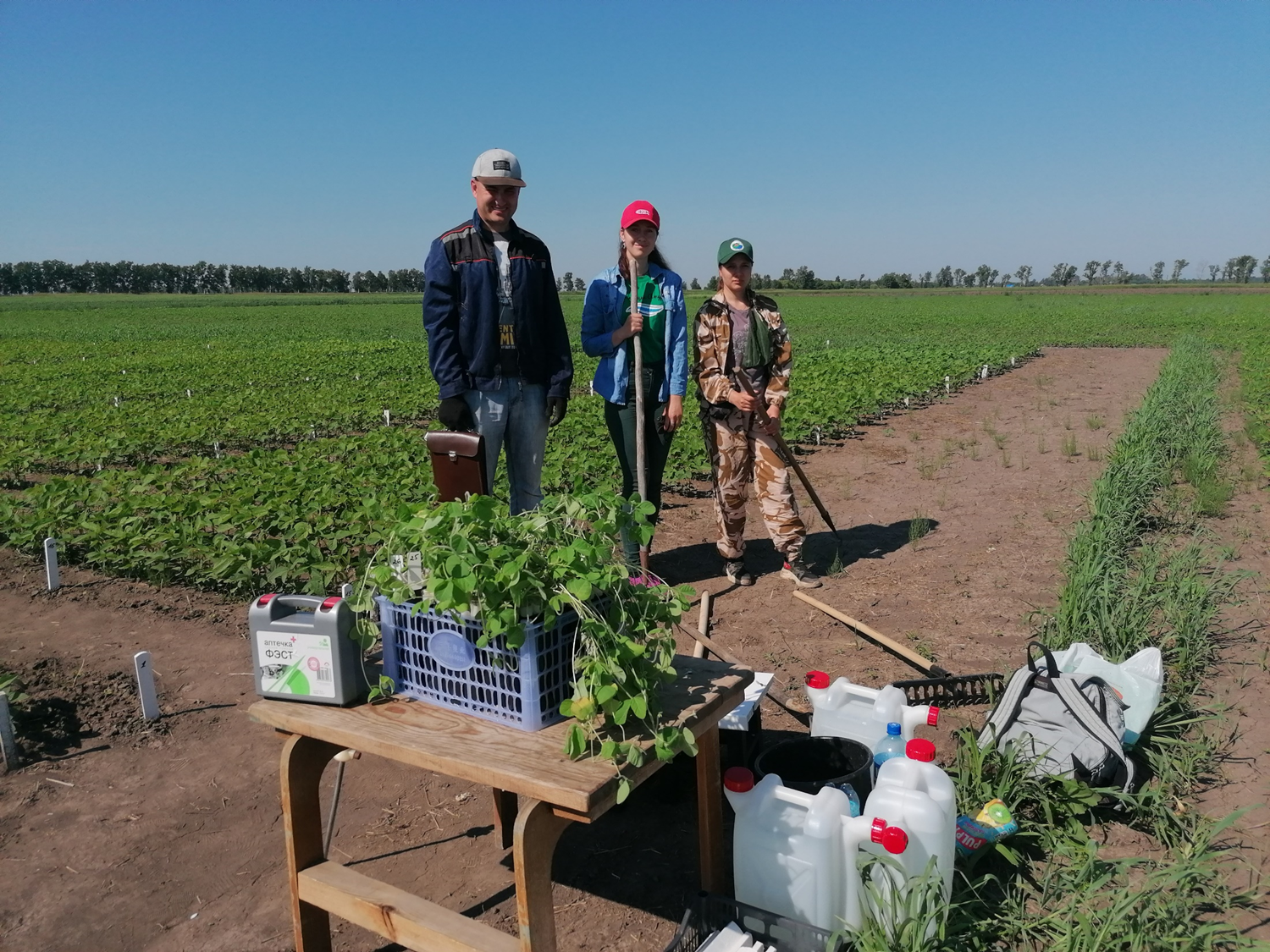 15
1
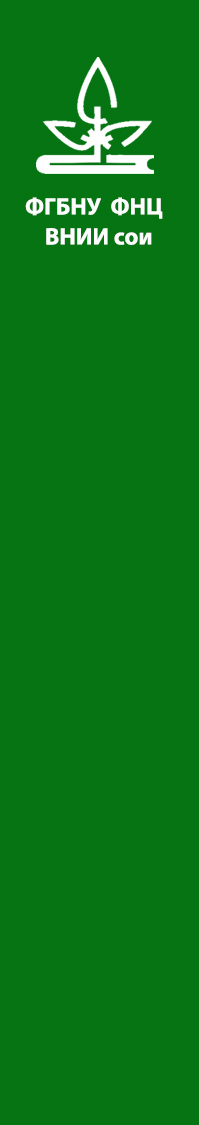 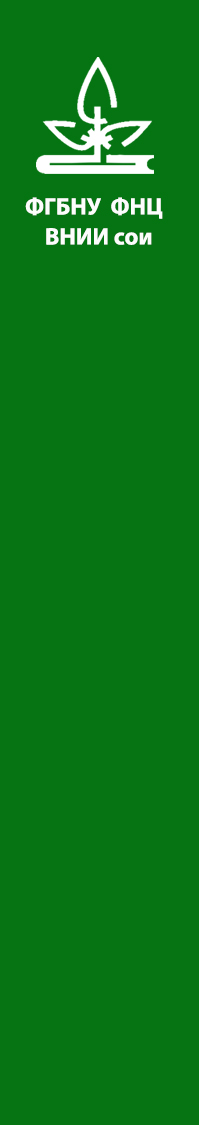 Лаборатория биотехнологии
Направления исследований
паспортизация сортов сои методом анализа длин микросателлитных локусов;
анализ экспрессии генов запасных белков, создание «транскрипционной карты»;
маркер-ассоциированная селекция сортов сои, устойчивых к биотическому стрессу.
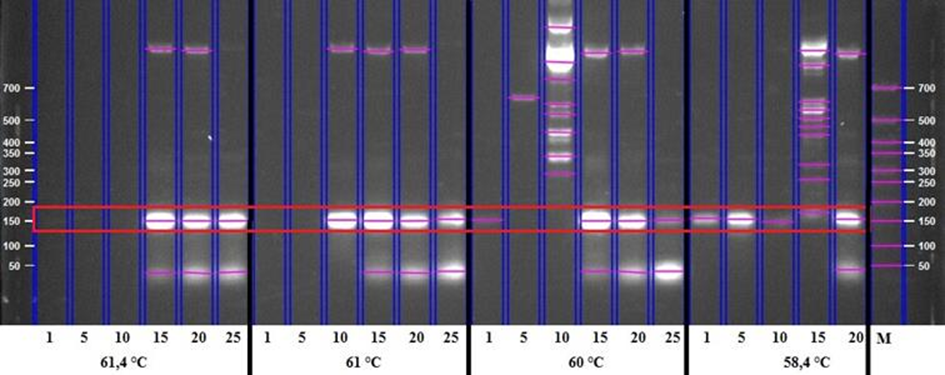 Электрофореграмма длин микросателлитных локусов
Выравнивание нуклеотидных последовательностей
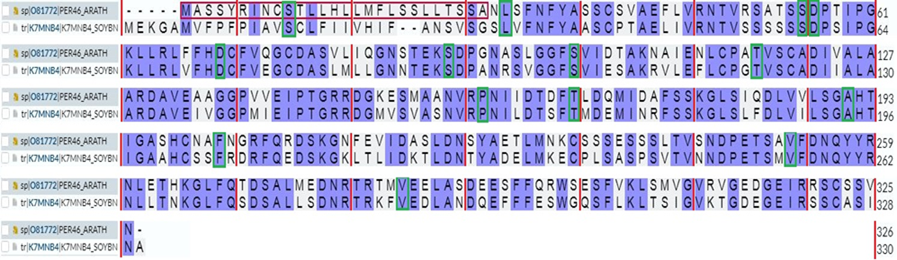 16
1
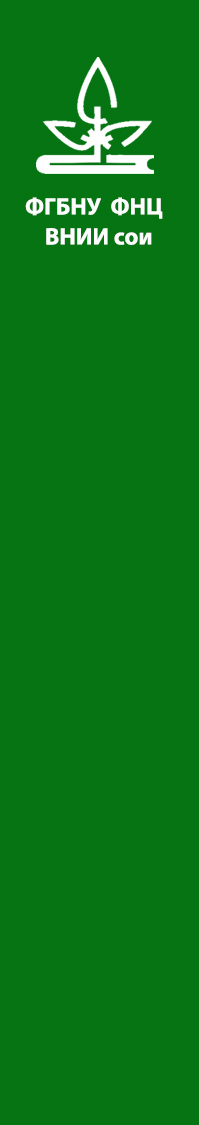 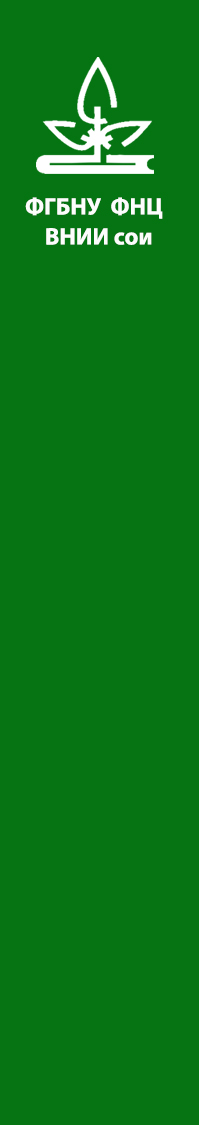 Лаборатория биотехнологии
Исследовательские процессы
Выделение и очистка ДНК, РНК
Получение кДНК из РНК методом обратной транскрипции
Проведение ПЦР как классической, так и реального времени
Секвенирование, полногеномное и коротких последовательностей
Маркирование генома и создание праймеров
Биоинформатический анализ биологических последовательностей и результатов опытов
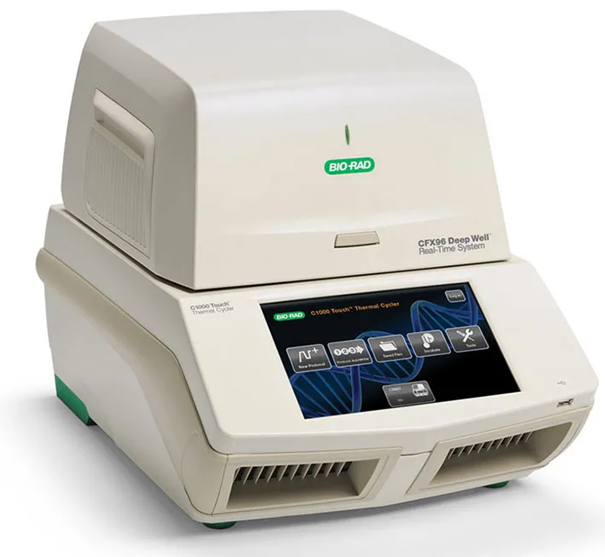 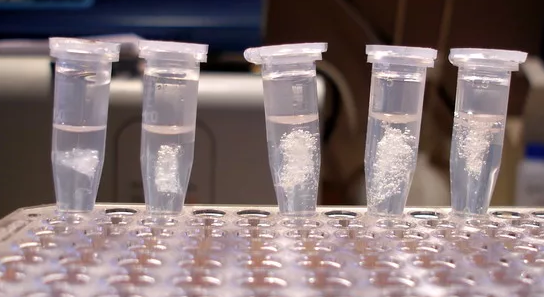 17
1
Выделенная ДНК сои
Амплификатор CFX96
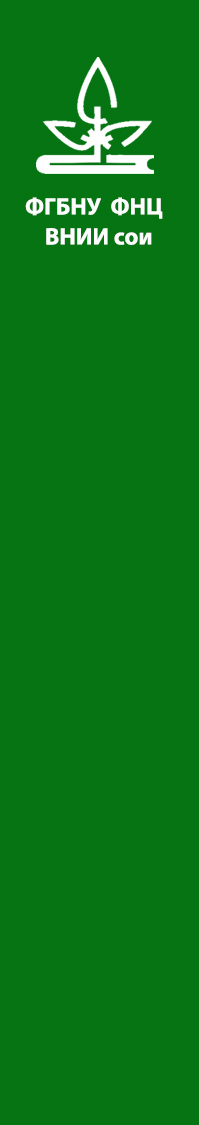 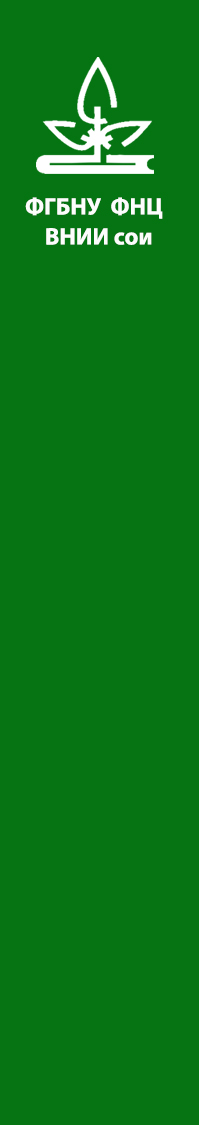 Агроинженерный центр
Направления исследований
разработка новых технологических процессов и приёмов в области механизации возделывания, уборки и переработки сельскохозяйственной продукции.
развитие фундаментальных и приоритетных прикладных исследований для обоснования системы почвозащитных энергосберегающих технологий и машин.
организация и проведение опытно-конструкторских работ и работ по изготовлению и монтажу конструкций, машин, и механизмов
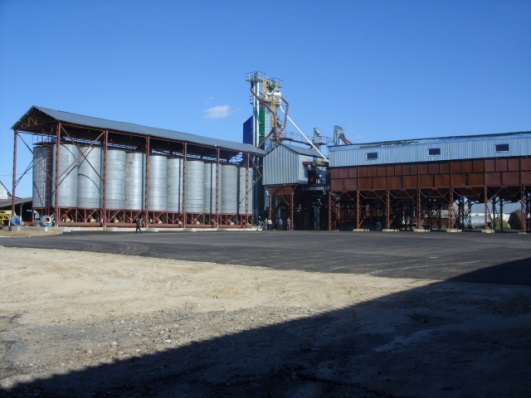 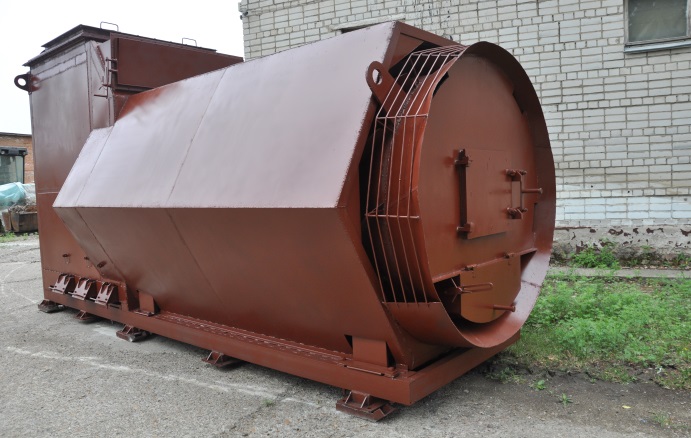 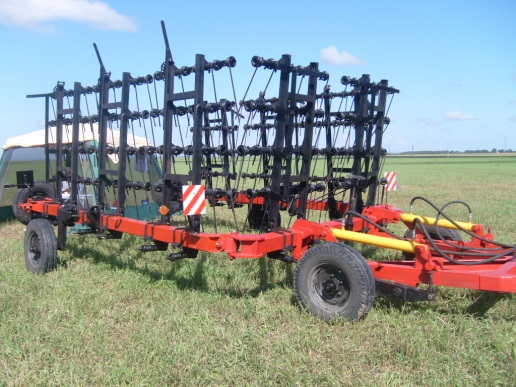 Блочно-модульный зерносушильный комплекс с поточно-периодической технологией обработки зерна
Твердотопливный 
теплогенератор для сушки зерна
Борона пружинная БП-15
18
1
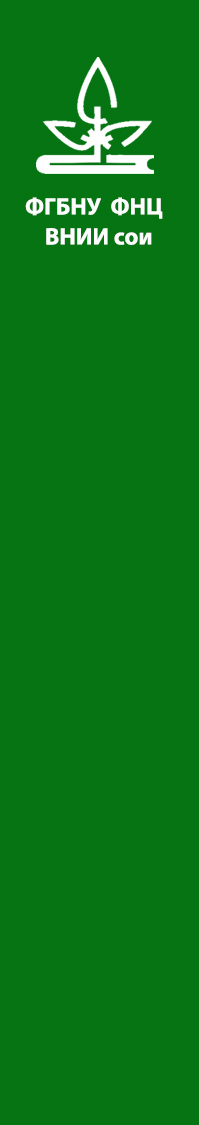 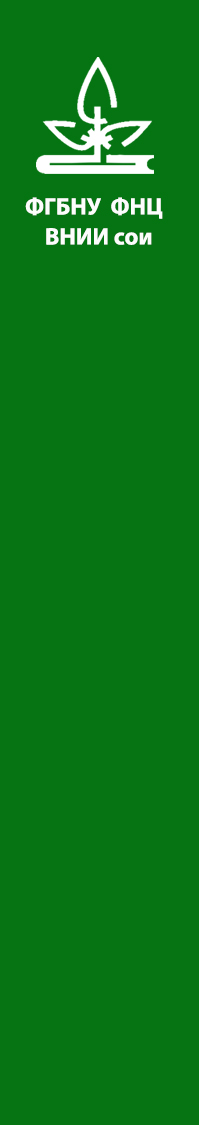 Агроинженерный центр
В настоящее время сотрудники агроинженерного центра занимаются усовершенствованием процесса уборки сои на основе автоматизации режимов работы комбайна для получения качественных семян, а также разработкой технологией сбора соевой половы и переработки ее на кормовые цели.

С 2026 года планируется НИОКР по усовершенствованию технологии послеуборочной обработки зерна сои на семенные цели,  а также разработке технологии получения многофункциональных кормовых добавок на основе трансформации соевого сырья.
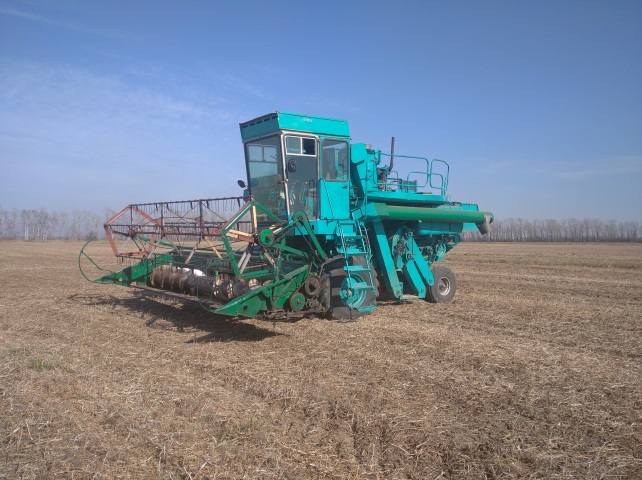 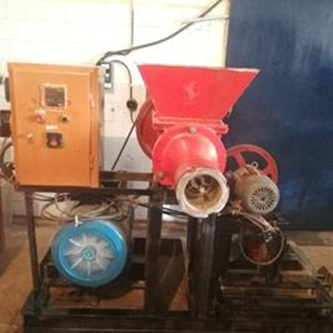 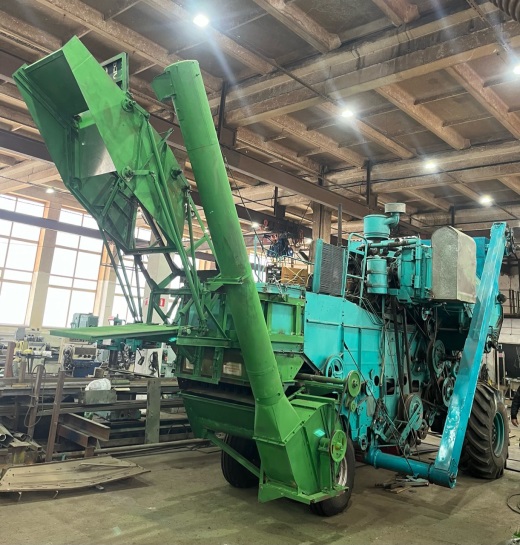 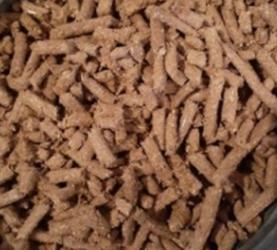 Гранулы соевой половы
Пресс-гранулятор шнекового типа для переработки соевой половы
Устройство для сбора соевой половы
Макетный образец комбайна
19
1
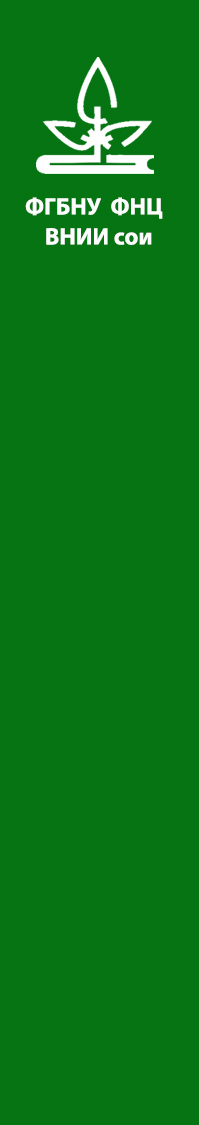 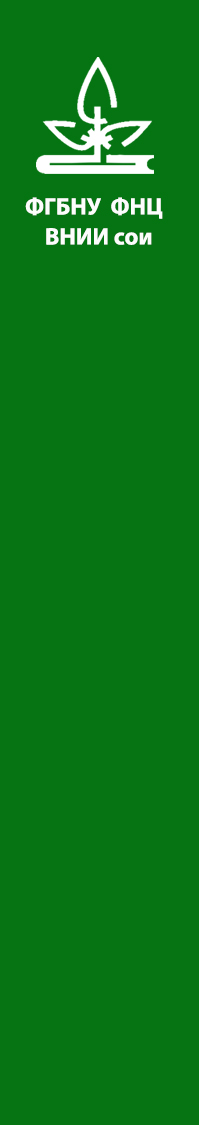 ПЕРСОНАЛ. ВАКАНСИИ
20
1
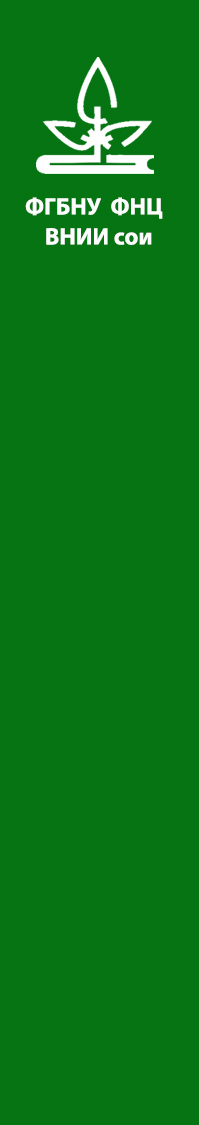 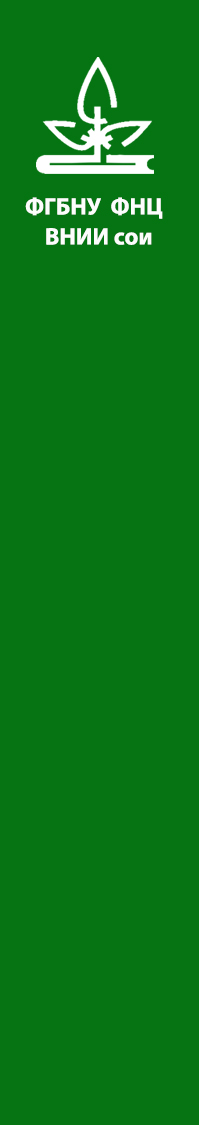 При работе в нашем Научном центре вы получаете:
Дружный коллектив;
Социальные гарантии;
Рабочий день с 8.00 до 17.00;
Выходные и праздничные дни, оплачиваемый отпуск и больничный;
Возможность получения служебного или собственного жилья.
Новые знания; 
Обучение в целевой магистратуре, аспирантуре и защита кандидатской диссертации;
Интересная и познавательная работа;
Стажировки и повышение квалификации в ведущих российских и зарубежных НИИ;
Профессиональный рост.
Основная заработная плата от 40000 руб.;
Доплаты за эффективный труд (написание статей, участие в научных  конференциях, членство с совете молодых ученых, участие в выполнении гос. задания и т.д.);
Дополнительная оплата работы по грантам РНФ;
Дополнительная оплата за выполнение хоз. договоров.
Приходите к нам работать и вместе мы достигнем 
больших вершин!!!!
21
1
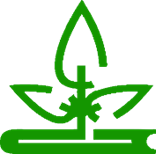 ФГБНУ ФНЦ «ВСЕРОССИЙСКИЙ НАУЧНО-ИССЛЕДОВАТЕЛЬСКИЙ ИНСТИТУТ СОИ»
675027 Амурская область,
г. Благовещенск, Игнатьевское шоссе, д. 19 
тел.: +7 (4162) 36-94-50
e-mail: info@vniisoi.ru

https://t.me/vniisoi 
https://vk.com/vniisoi
www.vniisoi.ru
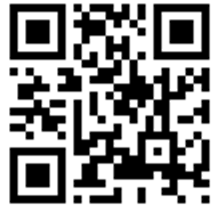 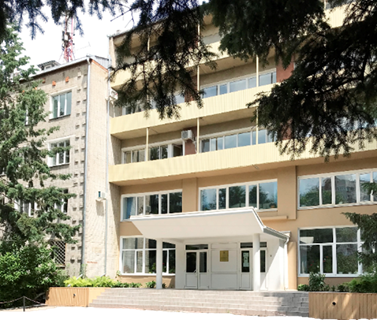 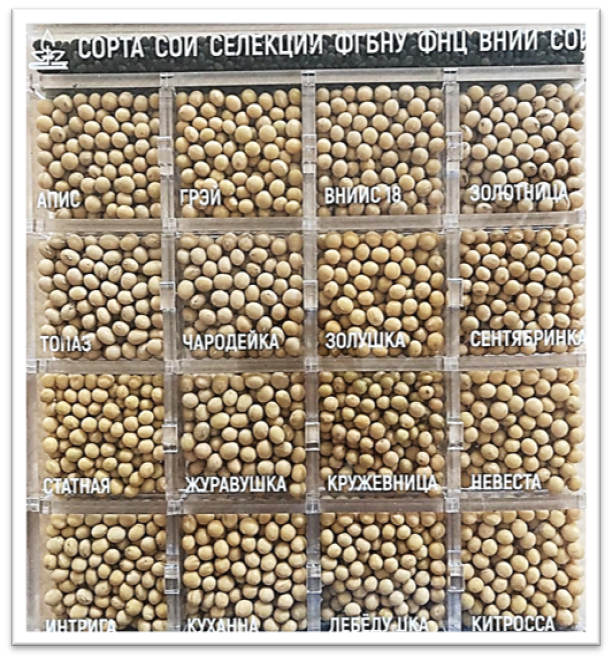 Отдел реализации семян сои:
semena@vniisoi.ru
тел.: 8 (914) 551-00-30
22